СКТБ «РАДИОТЕХНИКА»
Проект «Робот-труболаз»
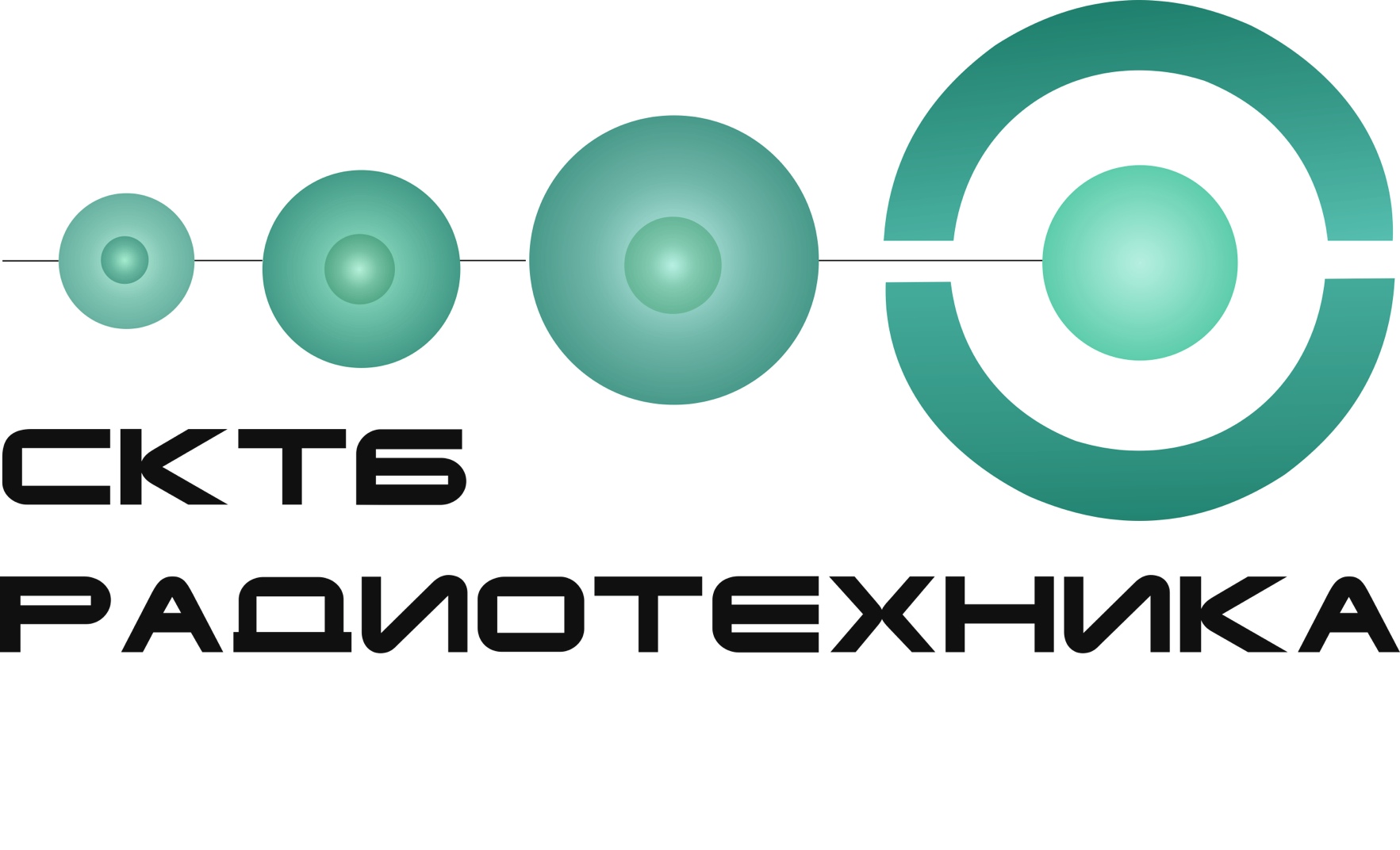 Цель проекта
Целью проекта «Робот-труболаз» является развитие  Студенческого Конструкторско-Технологического Бюро «Радиотехника» путем привлечения талантливой молодежи (студентов и школьников) к техническому творчеству и разработка робота-помощника для диагностики трубопроводов на возможные дефекты, нахождение засоров, определение схемы трубопроводов для ЖКХ.
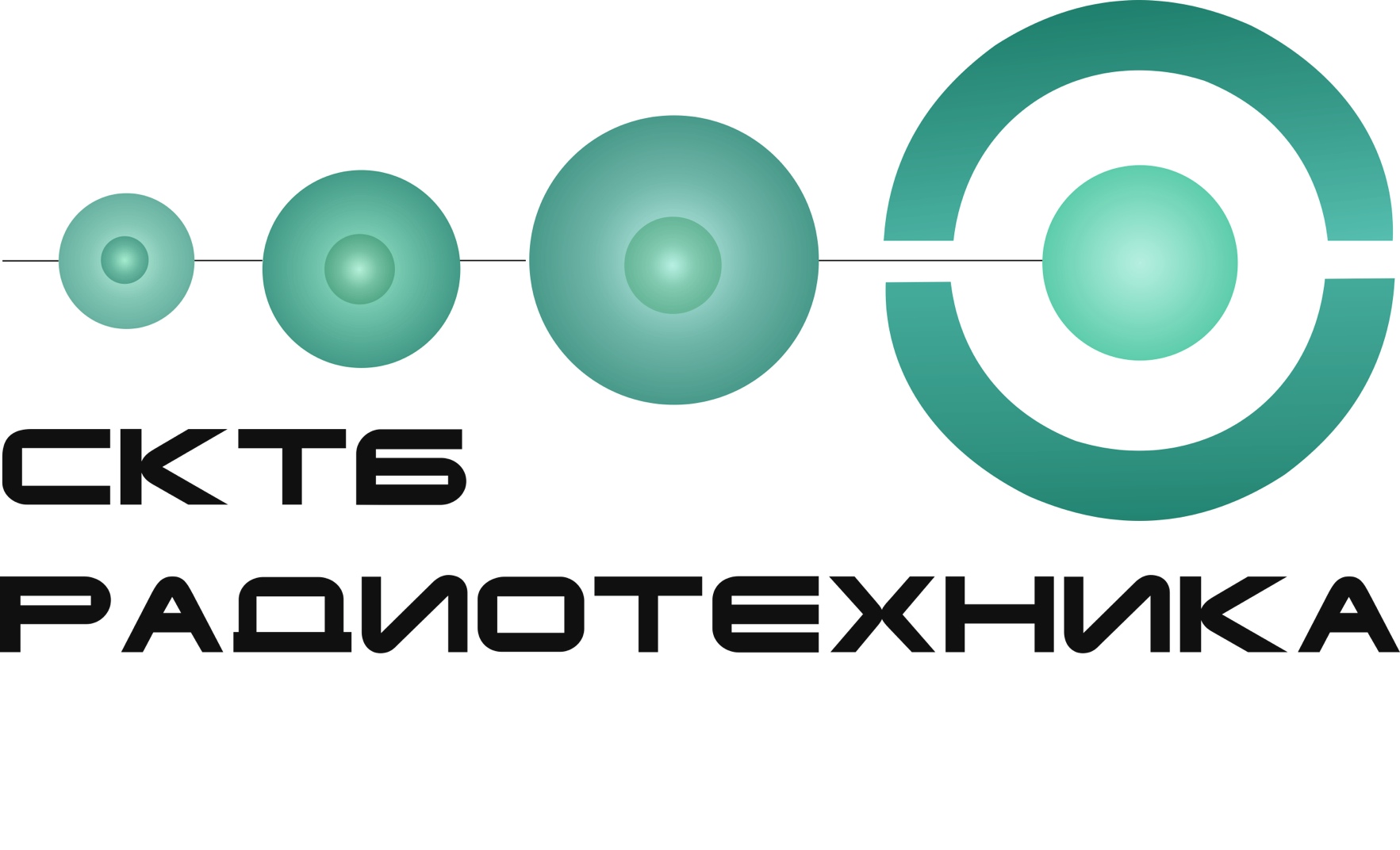 Основные задачи
1. Выявление и привлечение к техническому творчеству талантливой молодежи г. Барнаула и Алтайского края; 
         2. Освоение новых современных технологий в области программно-аппаратной разработки технически сложных устройств; 
         3. Получение навыков проведения научно-исследовательских и опытно-конструкторских работ в области робототехники, кибернетики и автоматизированных систем;
         4. Получение опыта представления результатов на конференциях по робототехнике и тематических научно-технических выставках.
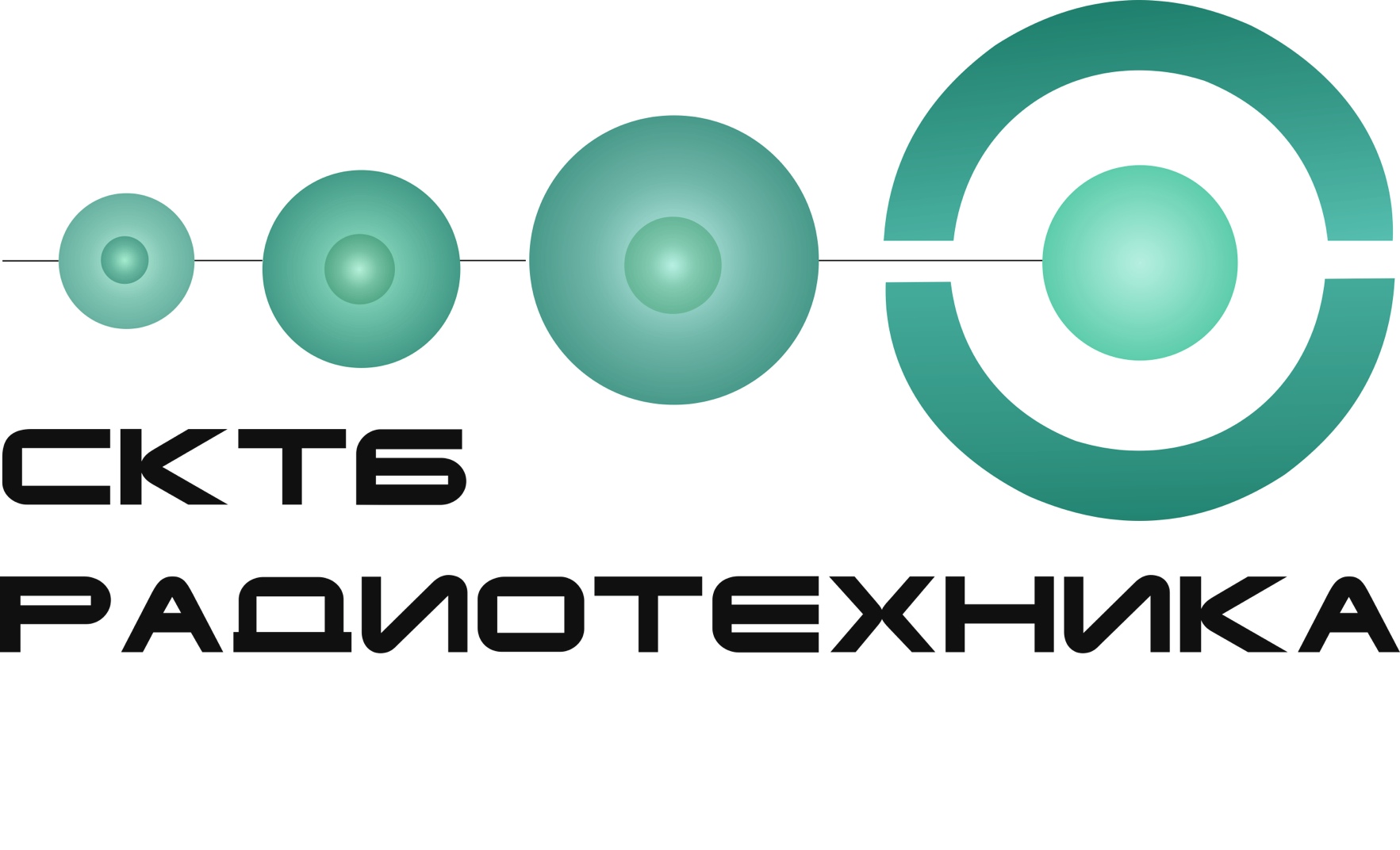 Реализация
Для выполнения проекта была сформирована команда единомышленников под руководством студентов физико-технического факультета Усольцева М.А. и Кобелева Д.И.
	
	 В команду вошли как студенты Алтайского госуниверситета так и школьники г. Барнаула. На ноябрь 2013 года общее количество участников проекта составило 16 человек.
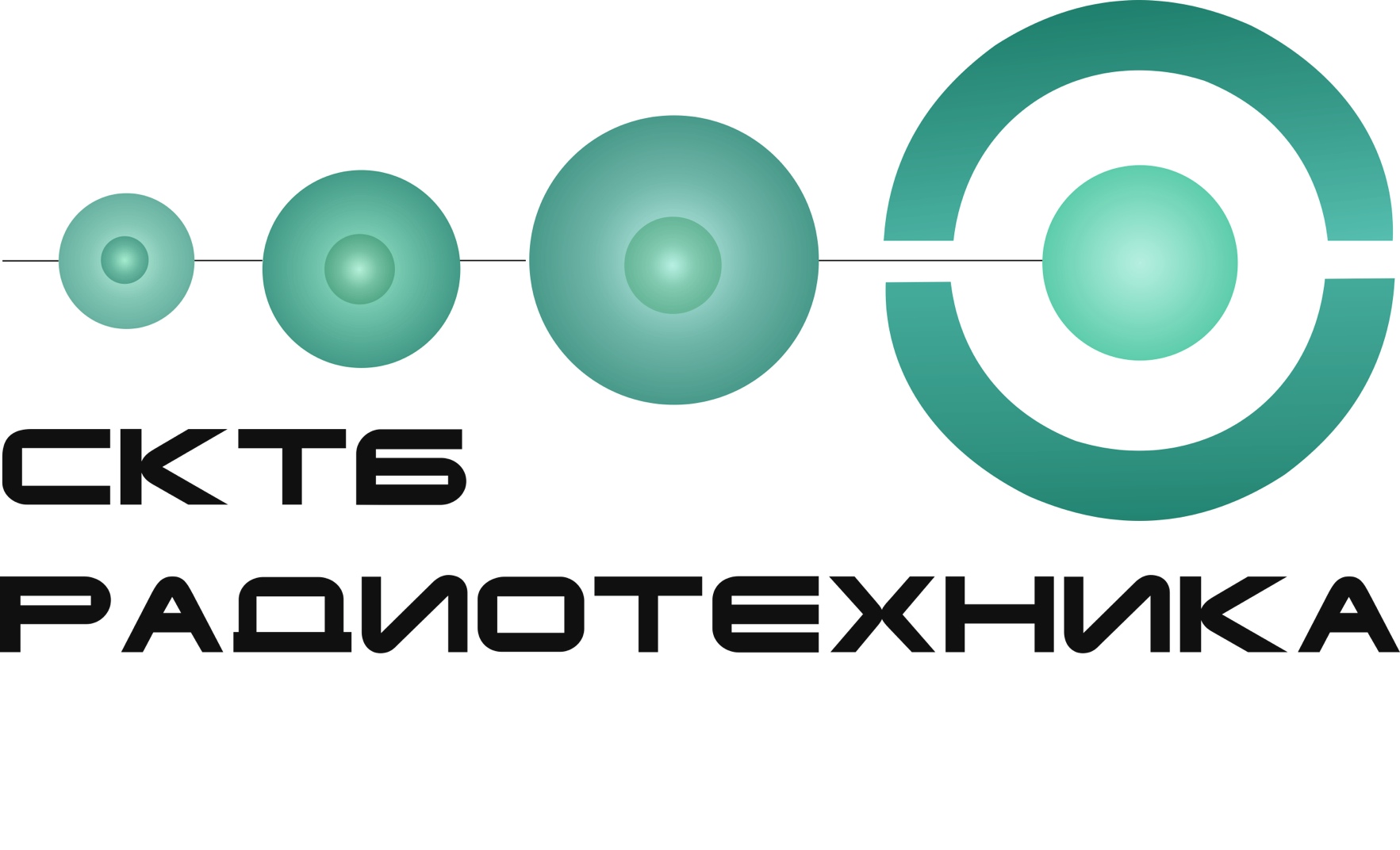 Команда
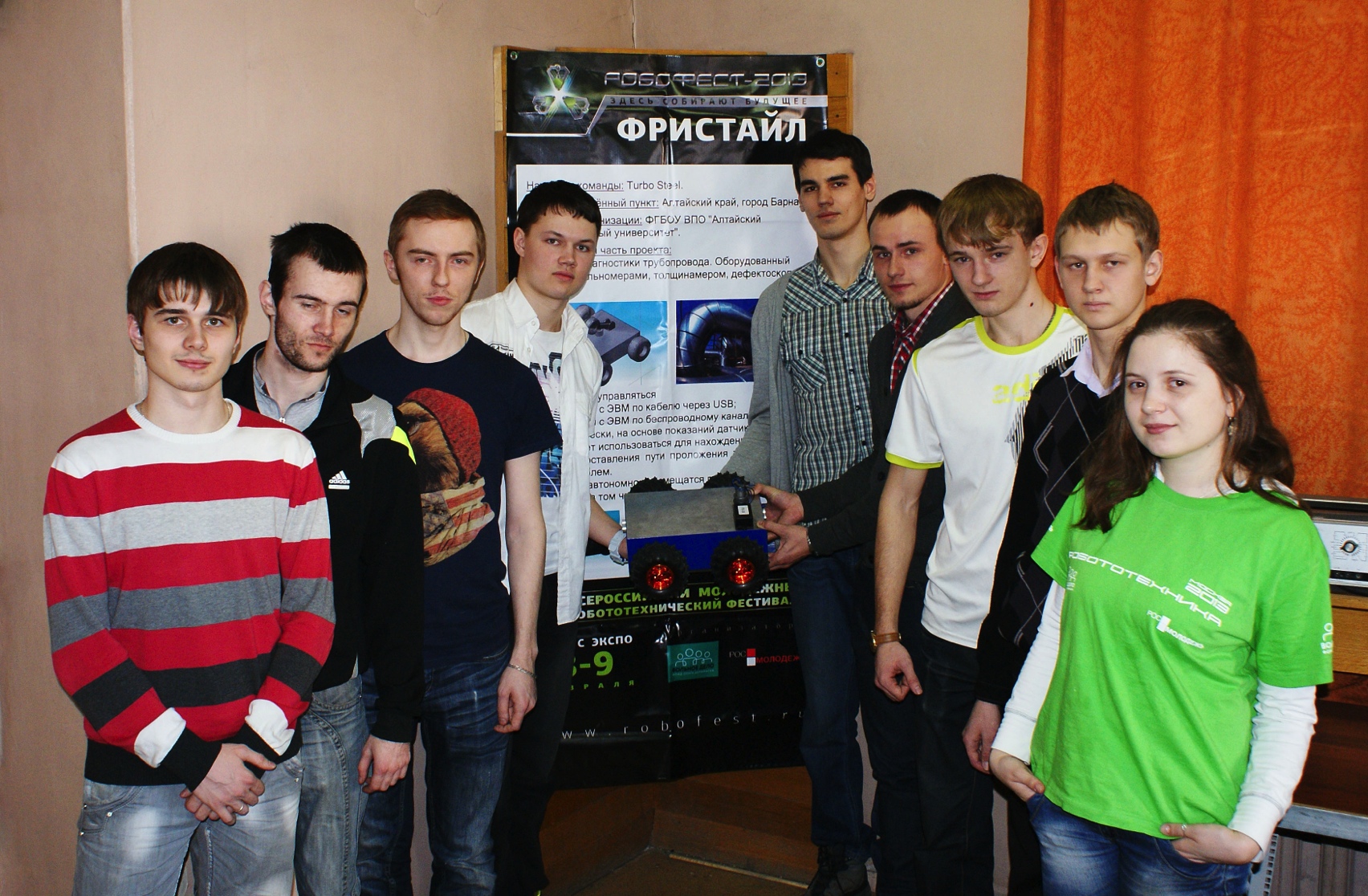 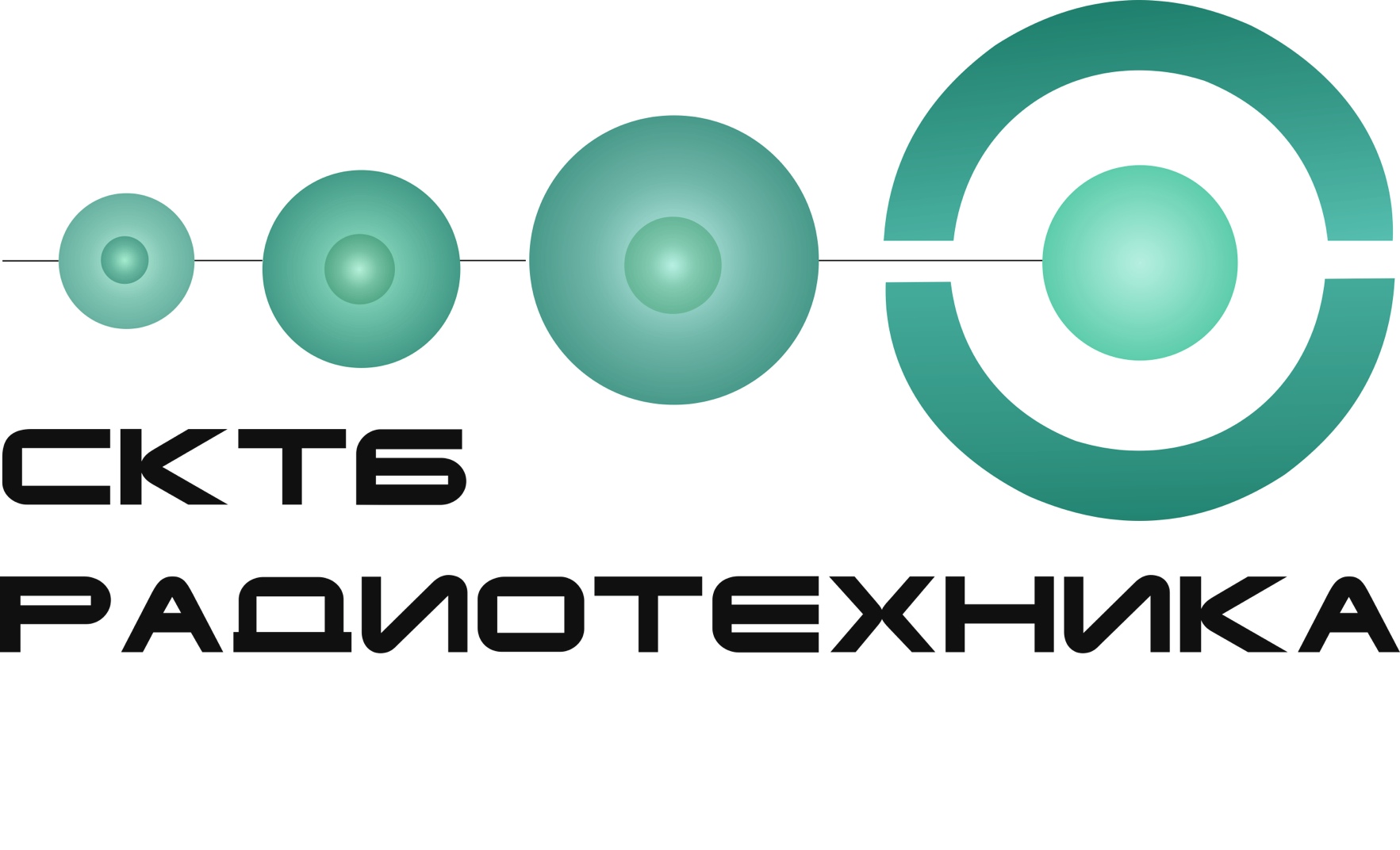 К работе над проектом «Робот-труболаз» привлечены студенты физико-технического факультета различных курсов и направлений.
Творческий процесс
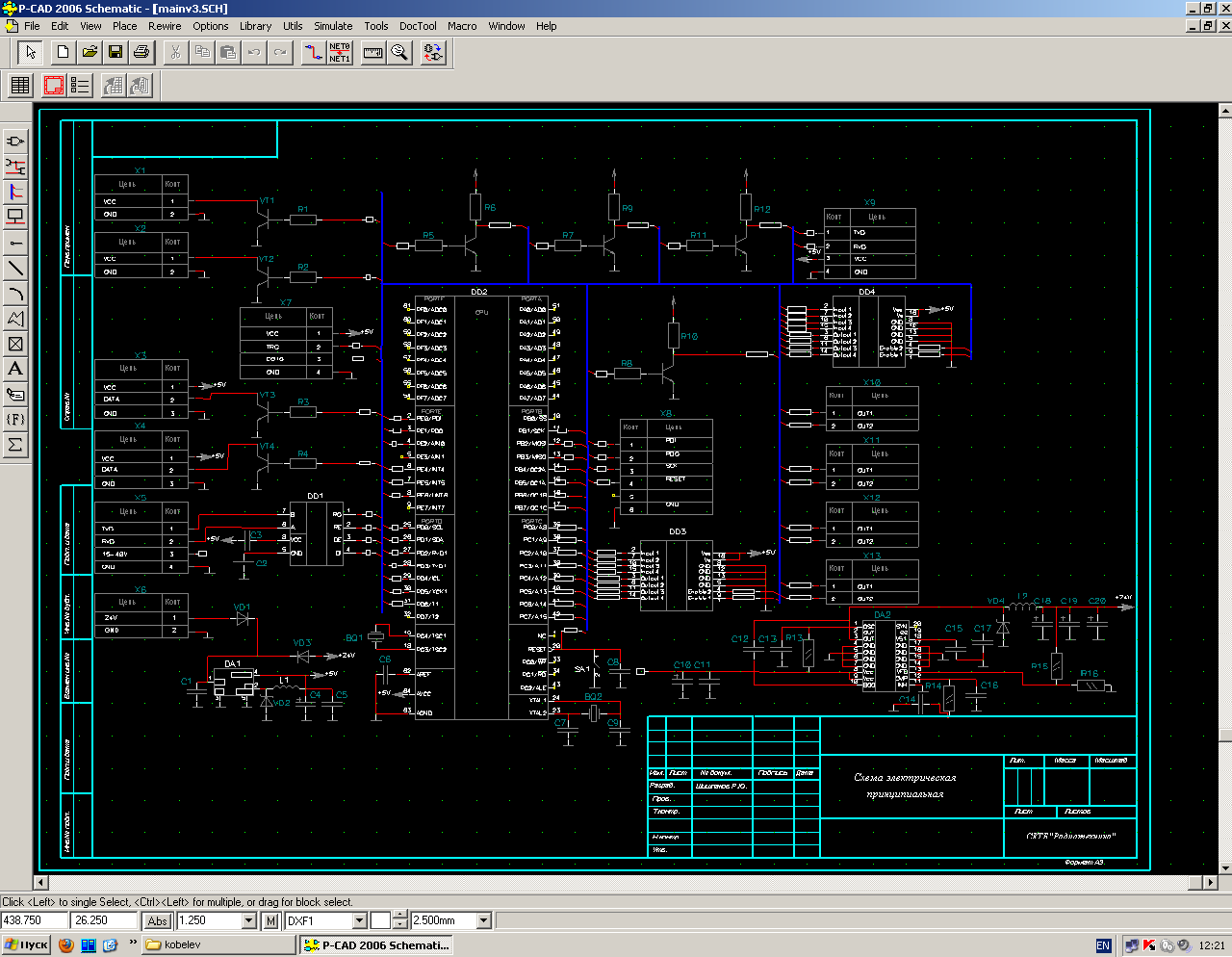 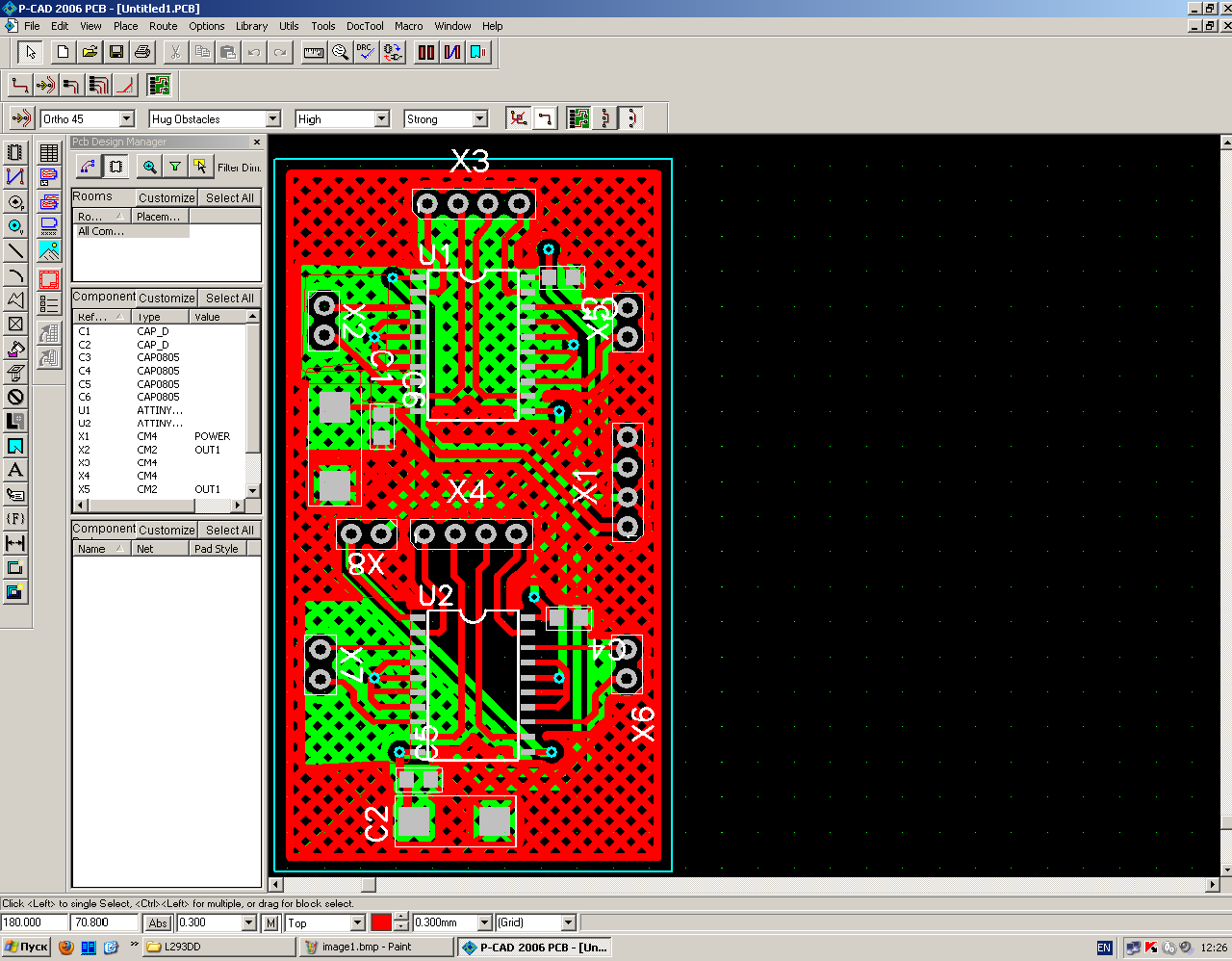 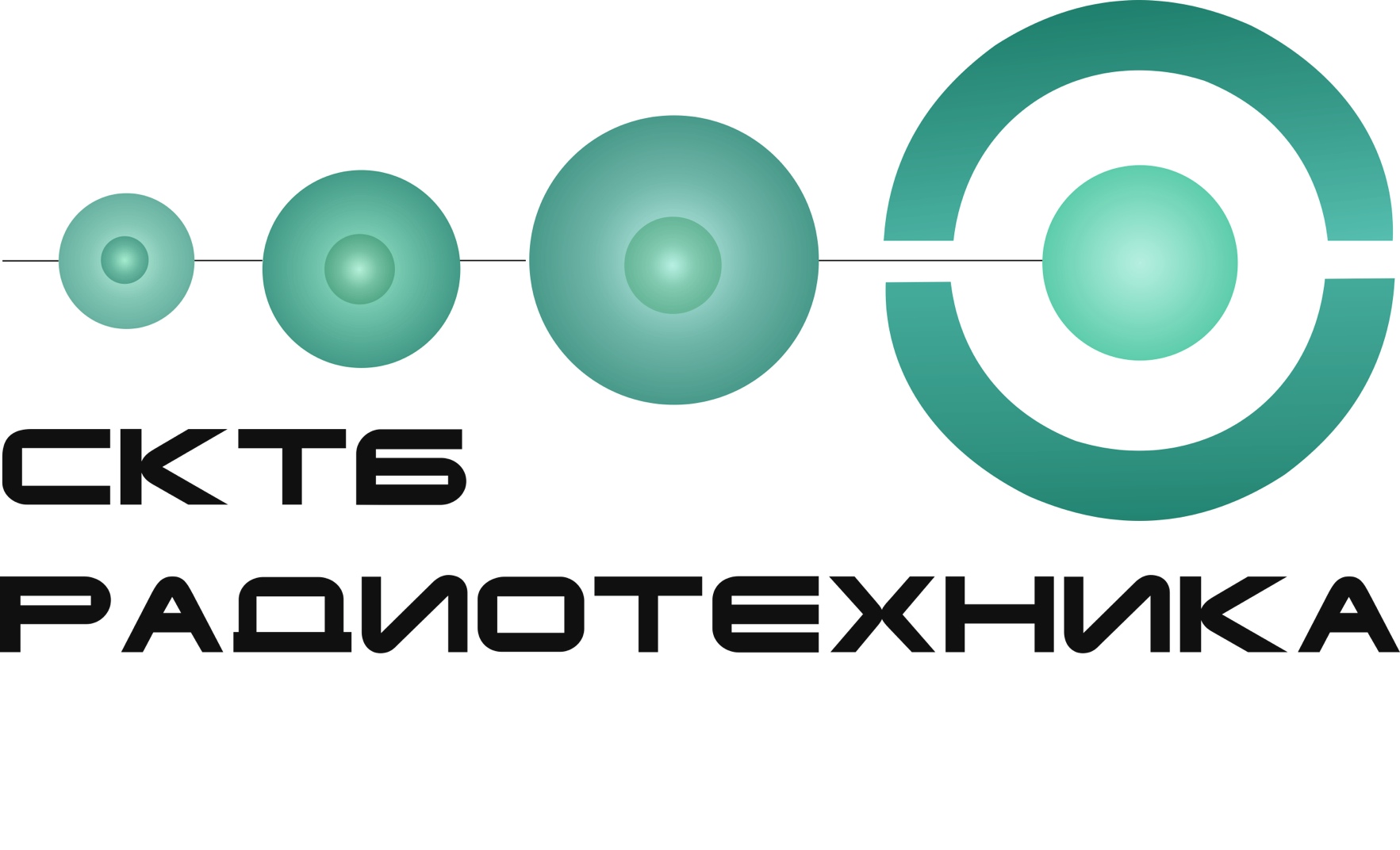 Творческий процесс
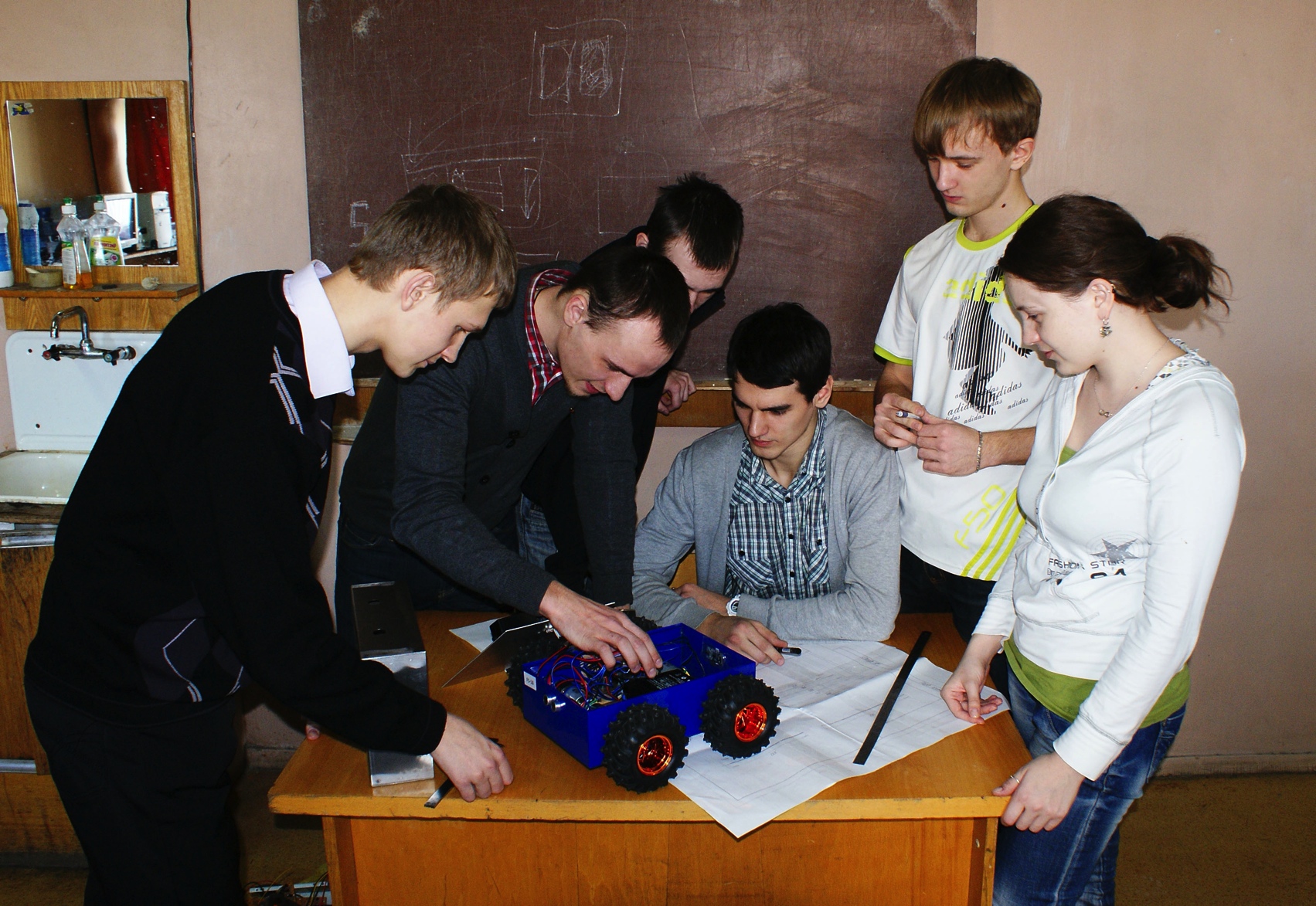 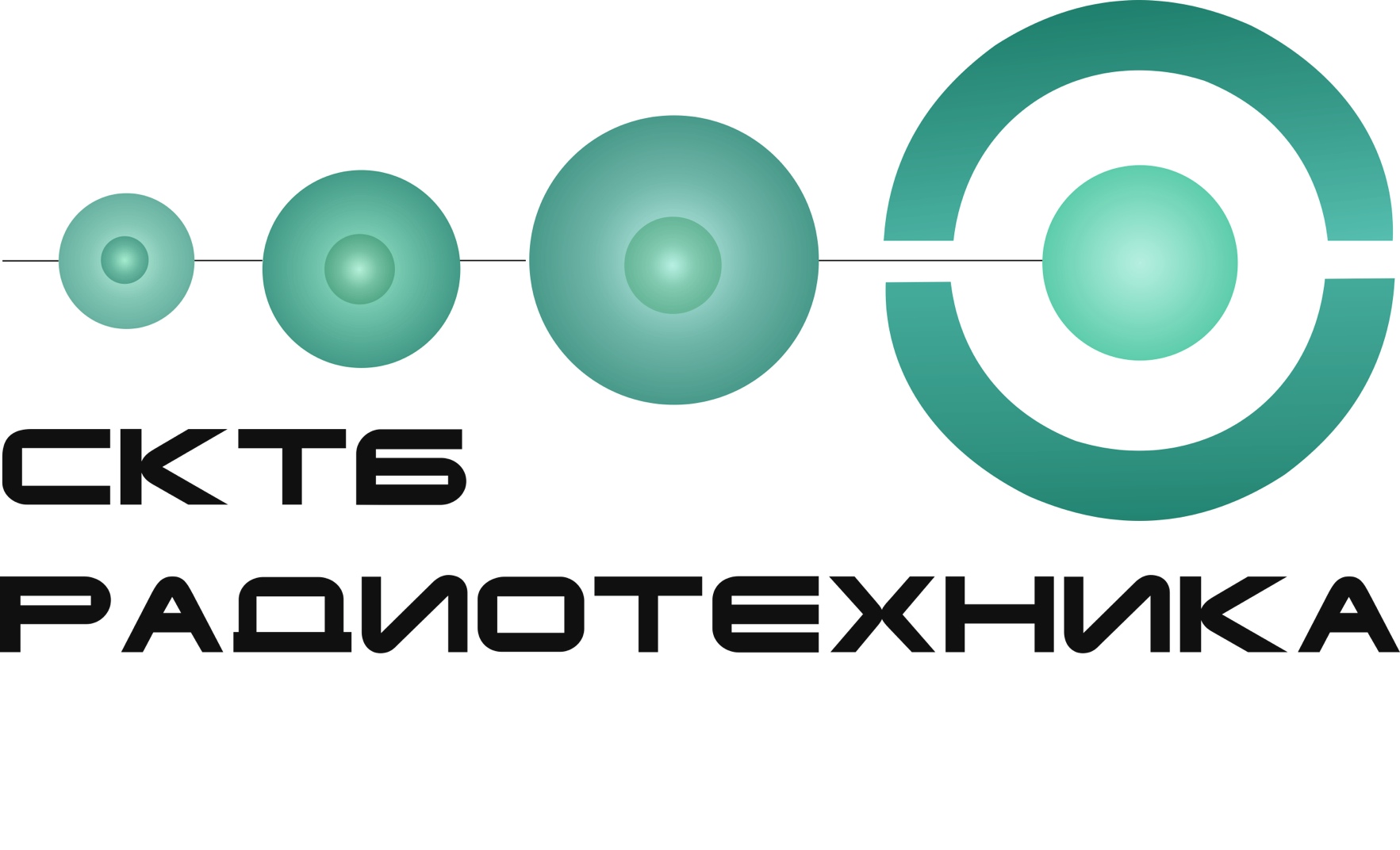 У каждого разработчика своя роль в команде.
Творческий процесс
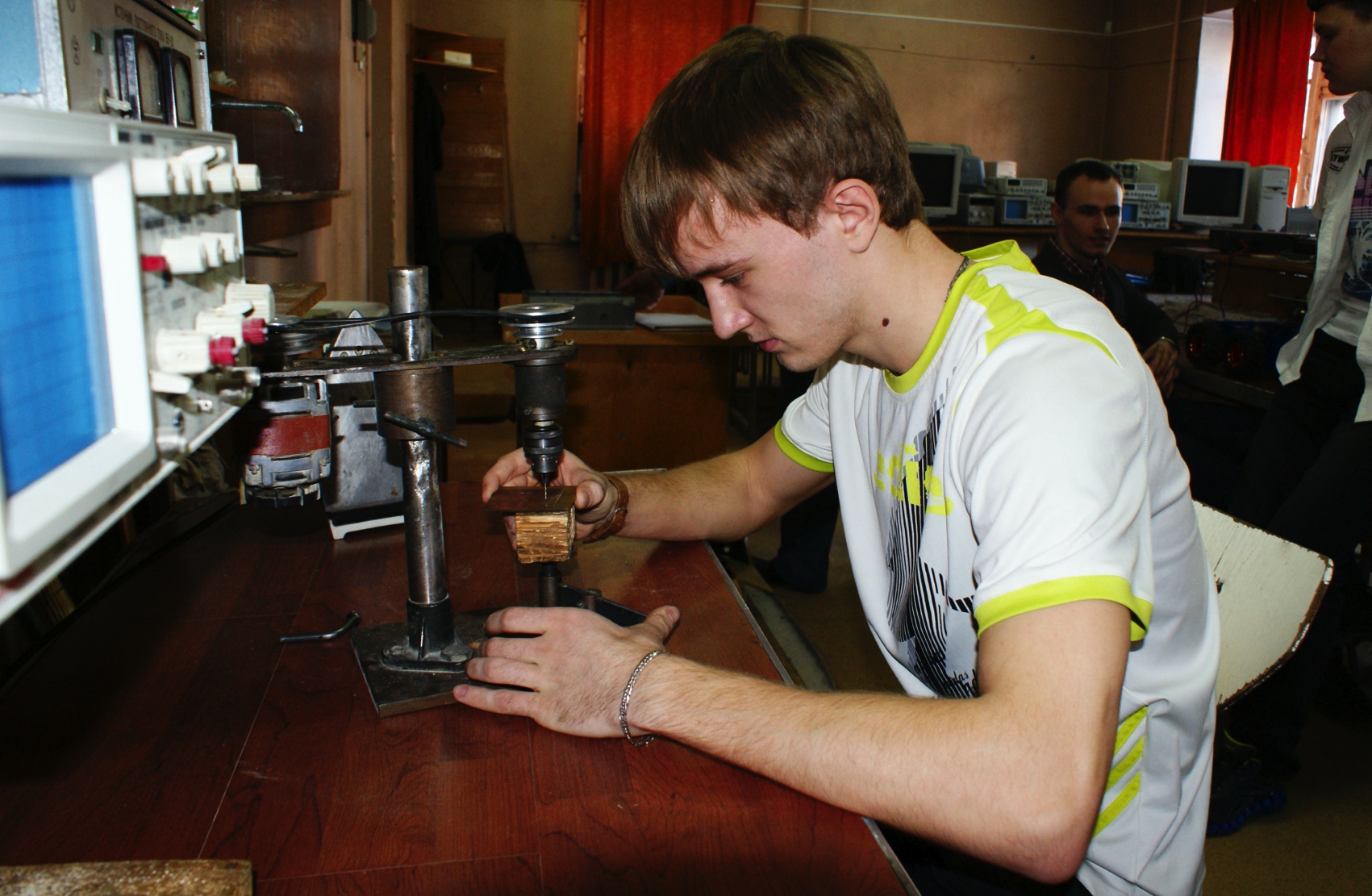 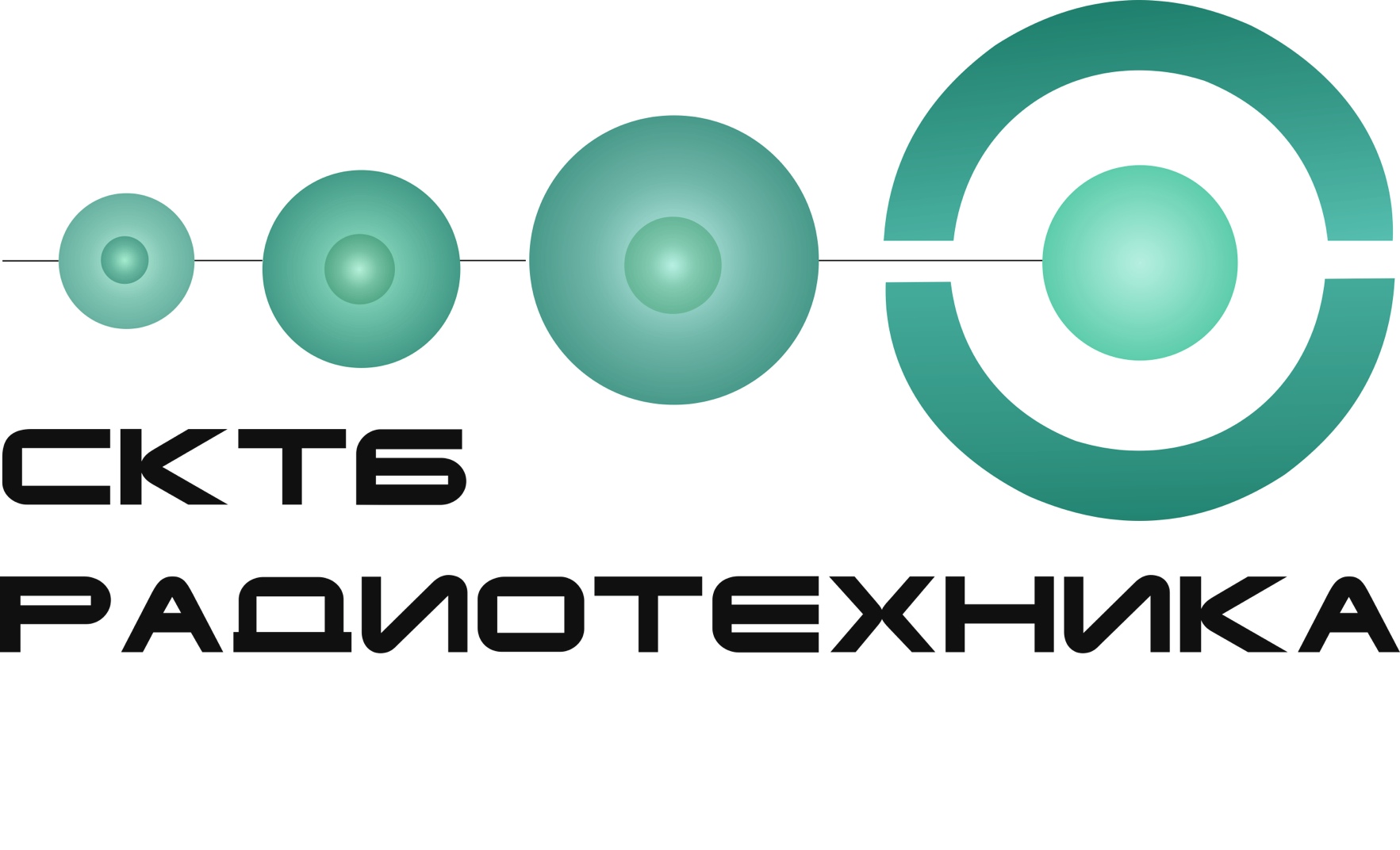 От инженера-электроника…
Творческий процесс
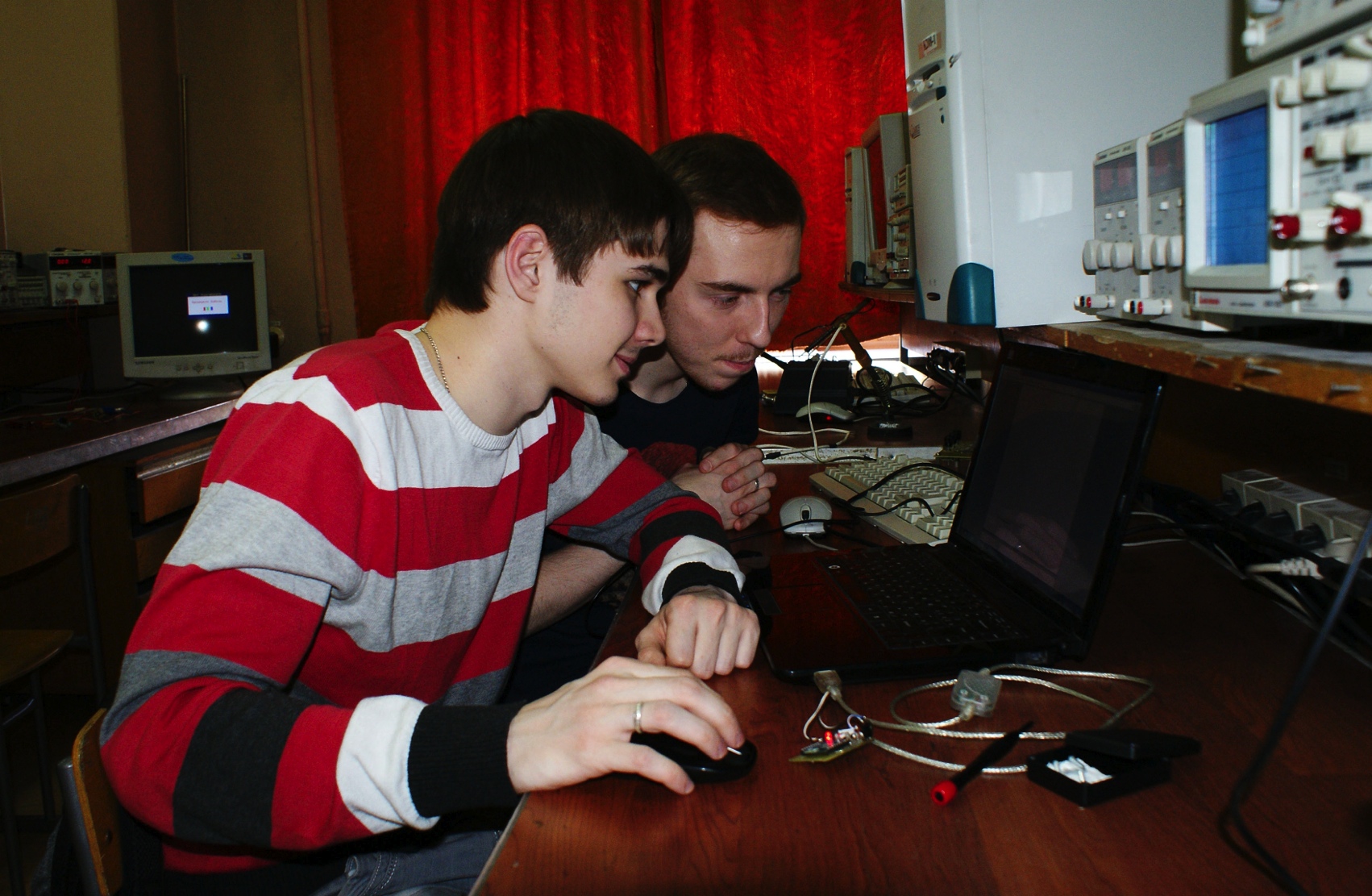 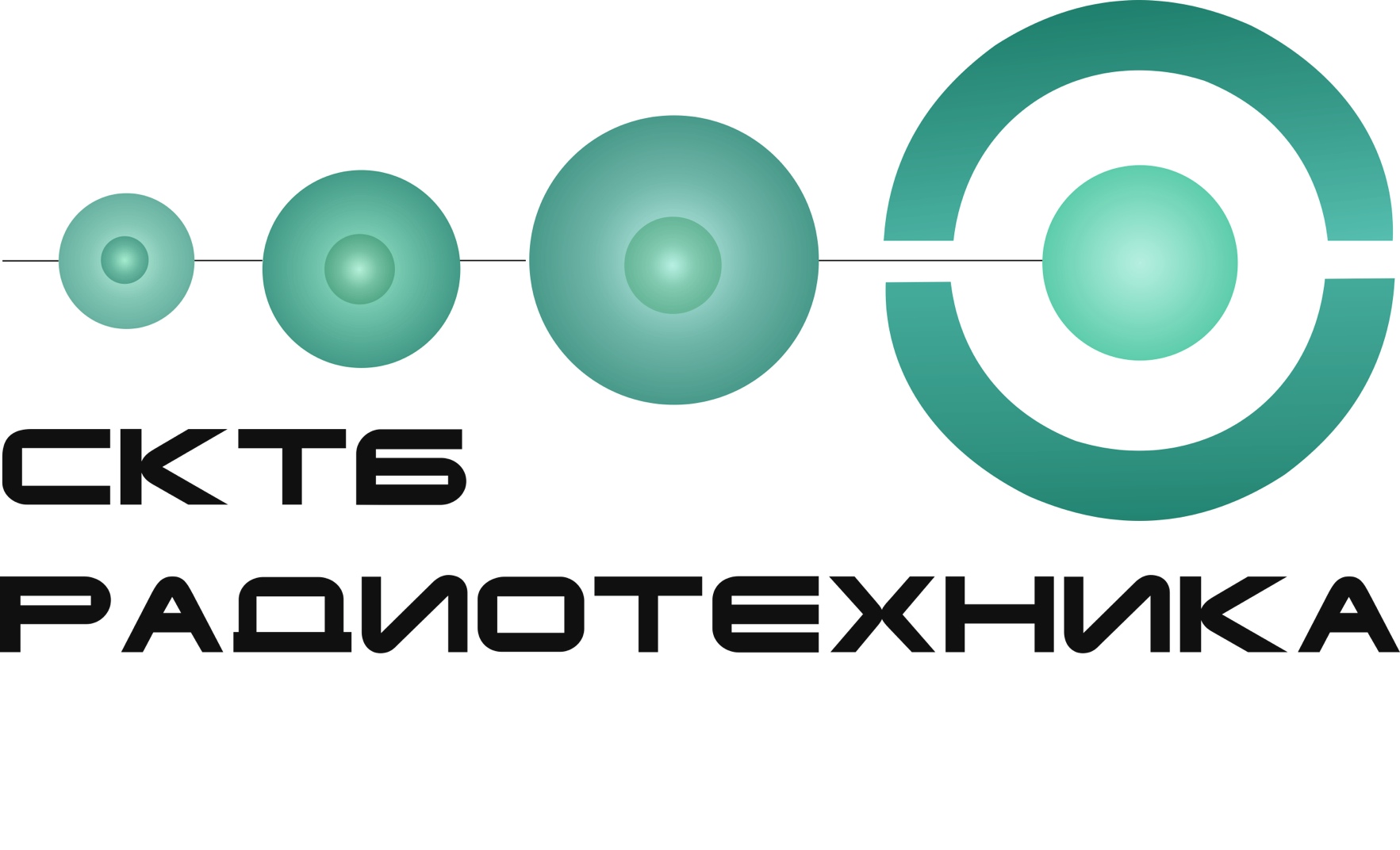 … до инженера-программиста.
Разработка
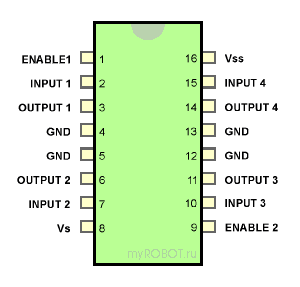 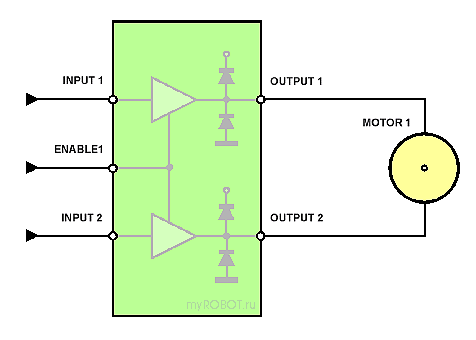 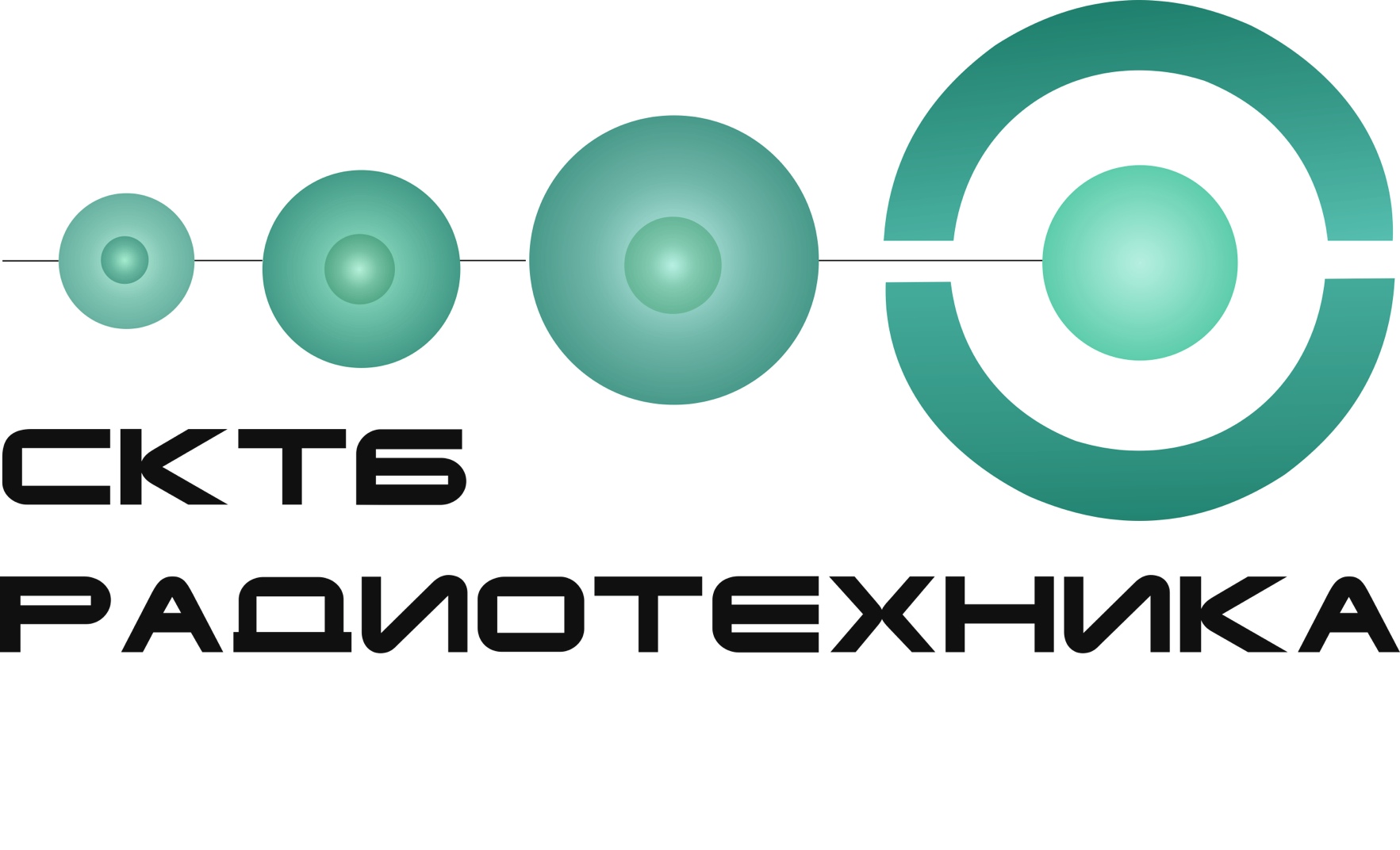 Поездки
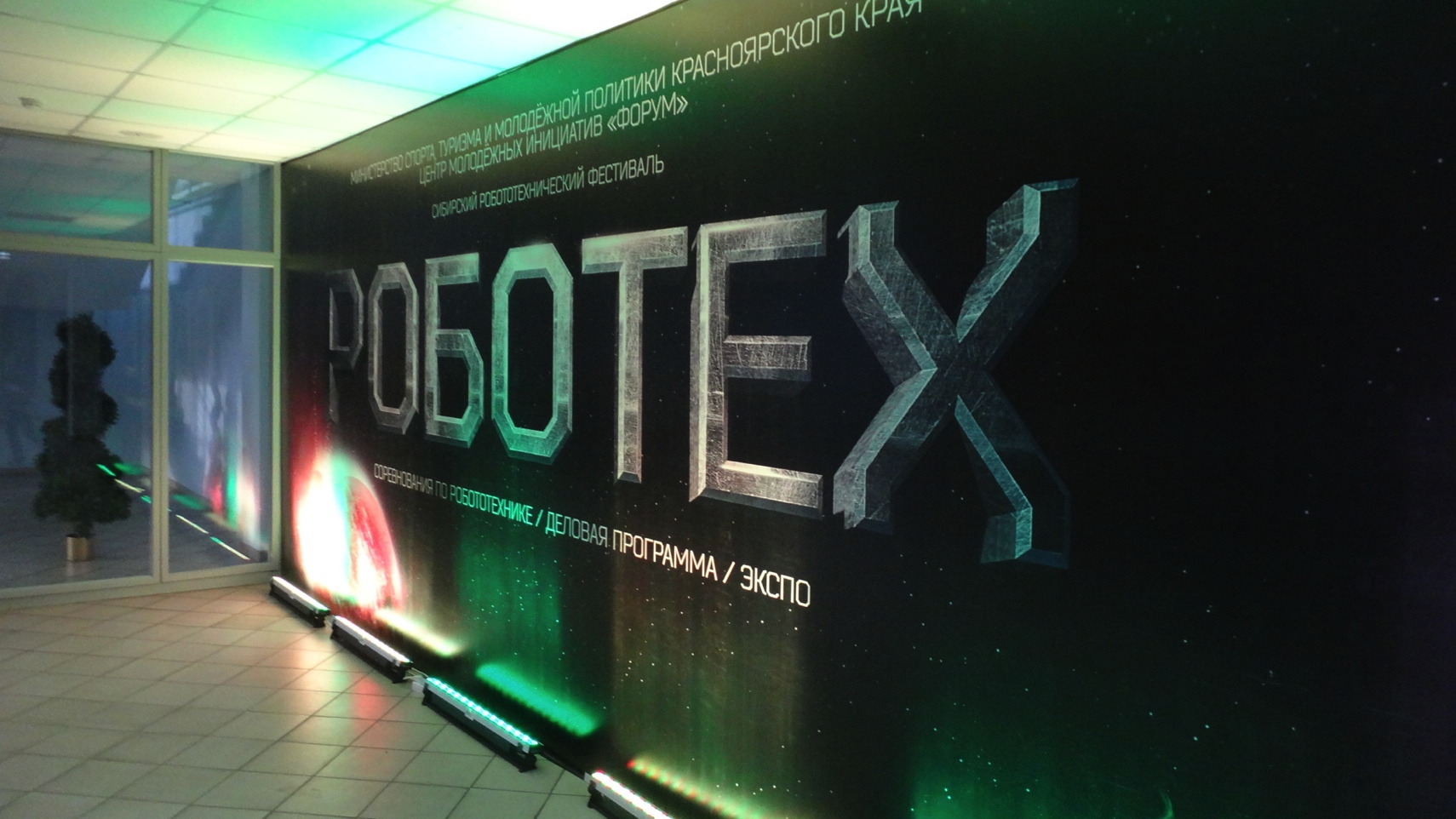 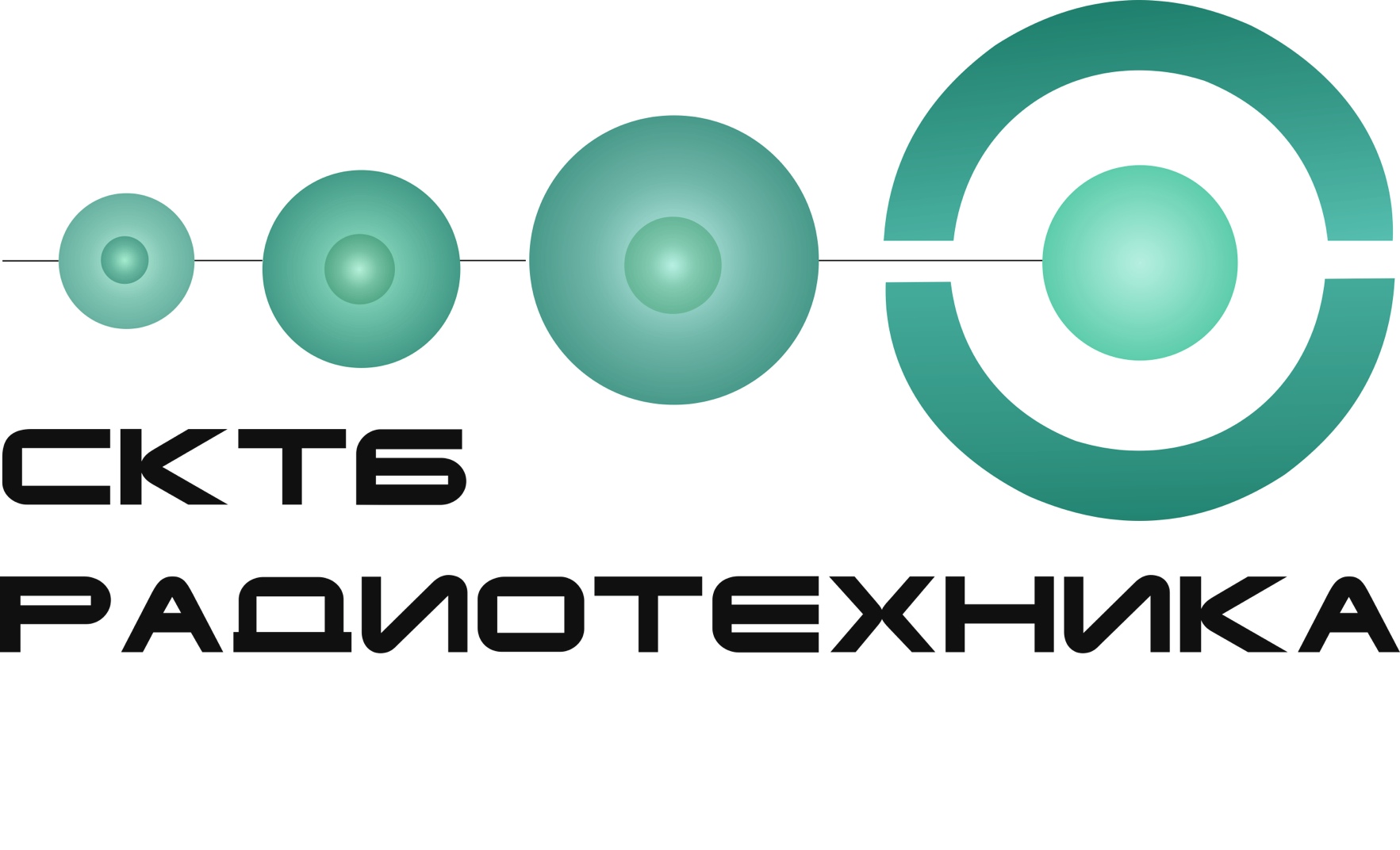 Для обмена опытом представители СКТБ «Радиотехника» посетили различные мероприятия Всероссийского и регионального уровня по робототехнике.
Поездки
Сибирский робототехнический фестиваль «Роботех» — это одно из самых ярких событий в сфере робототехники и мехатроники. Местом его проведения в 2012 году был г. Красноярск.
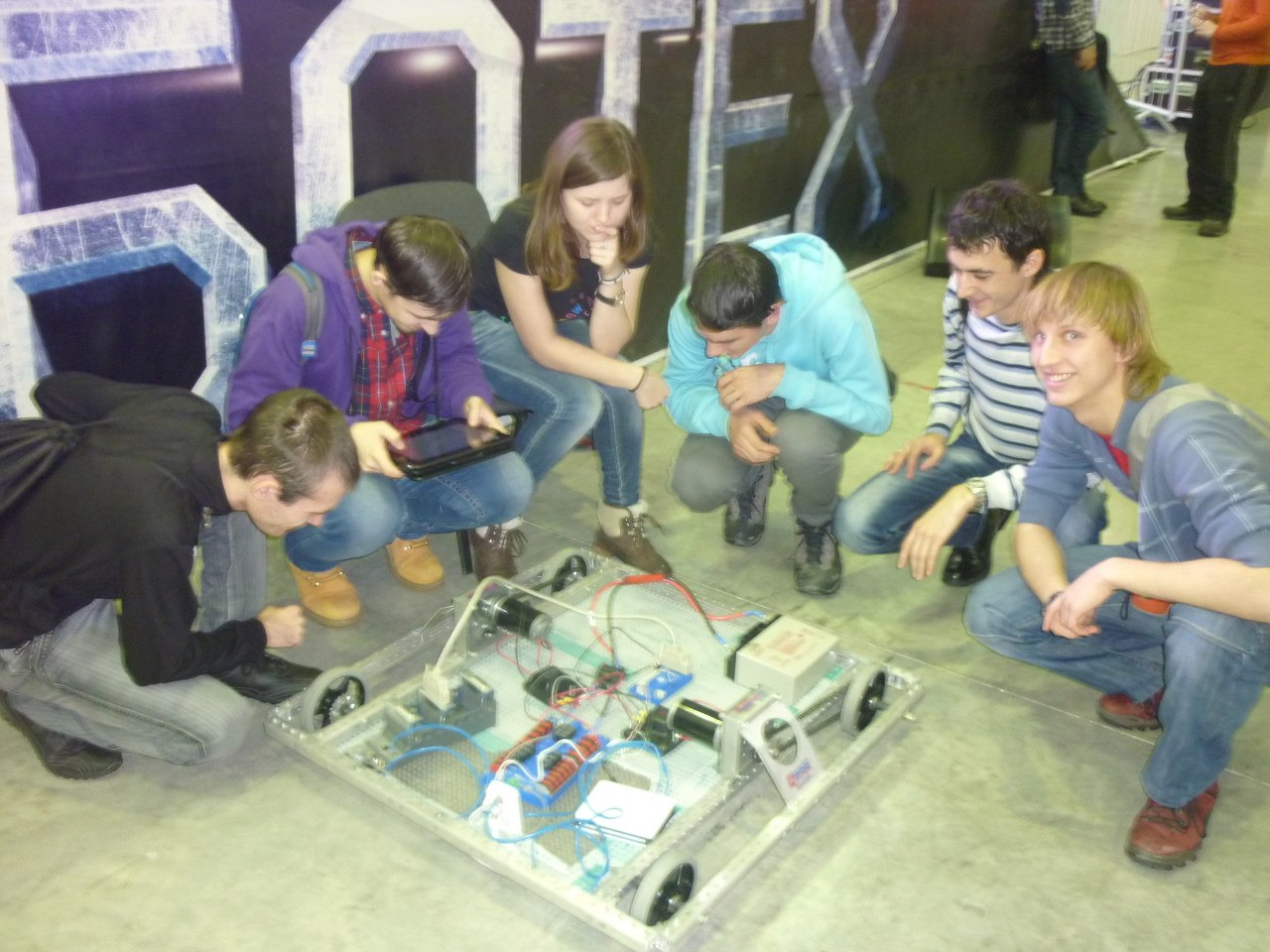 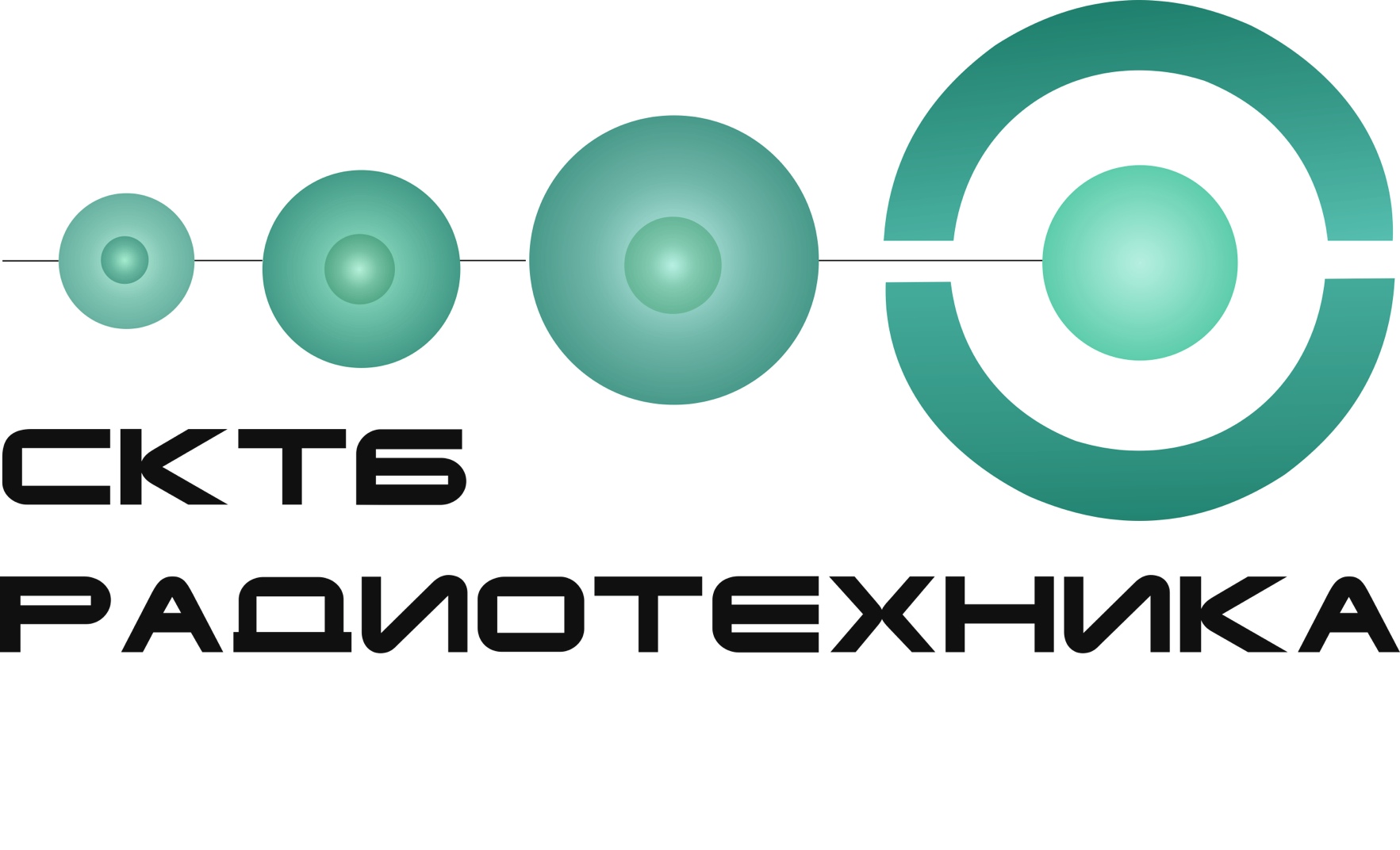 «Роботех-2012», г. Красноярск
Поездки
Городские молодёжные соревнования по робототехнике в рамках Всероссийской программы «Робототехника: инженерно-технические кадры инновационной России» являются региональным отборочным этапом Международных соревнований роботов и Всемирной робототехнической олимпиады
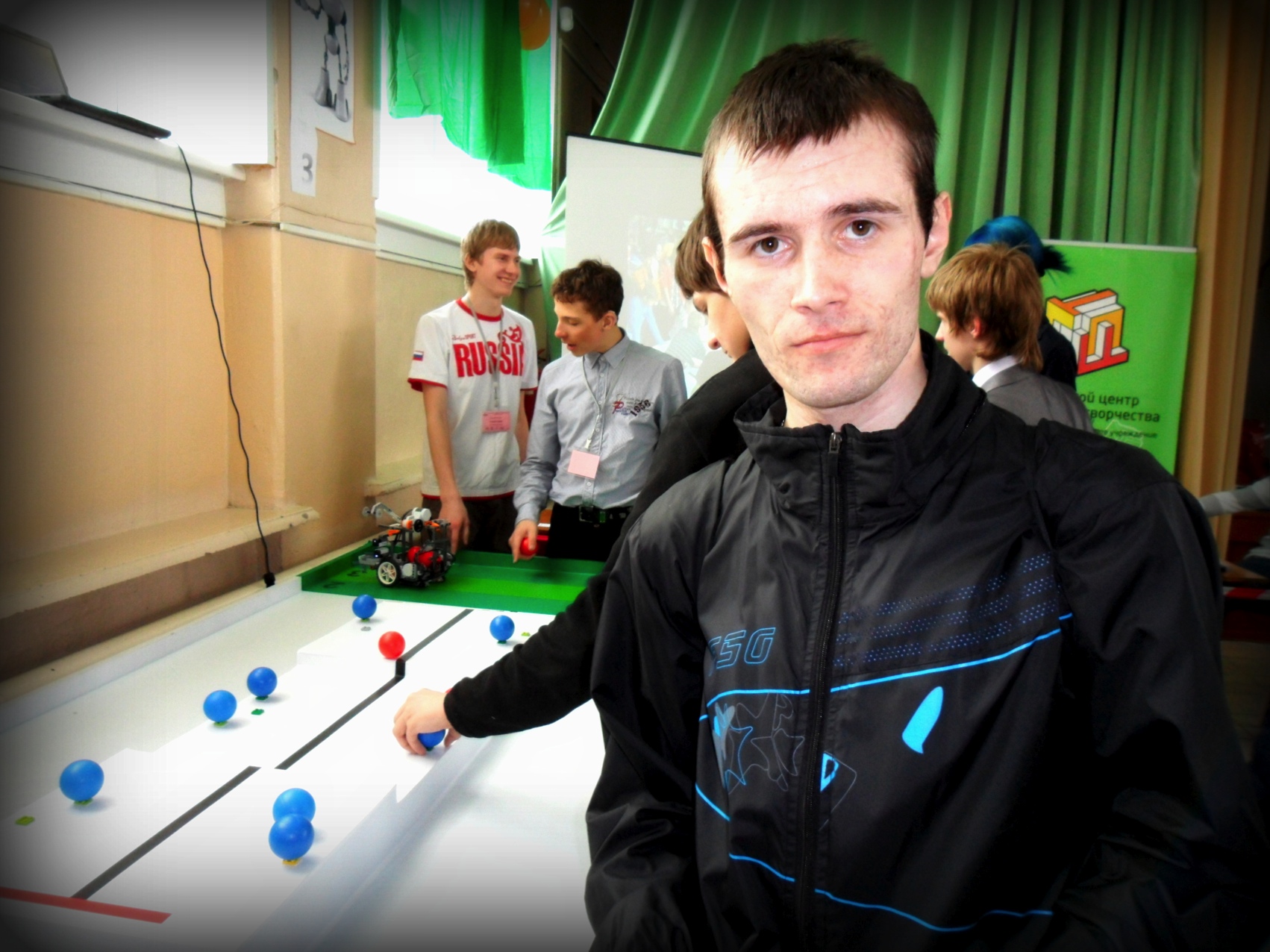 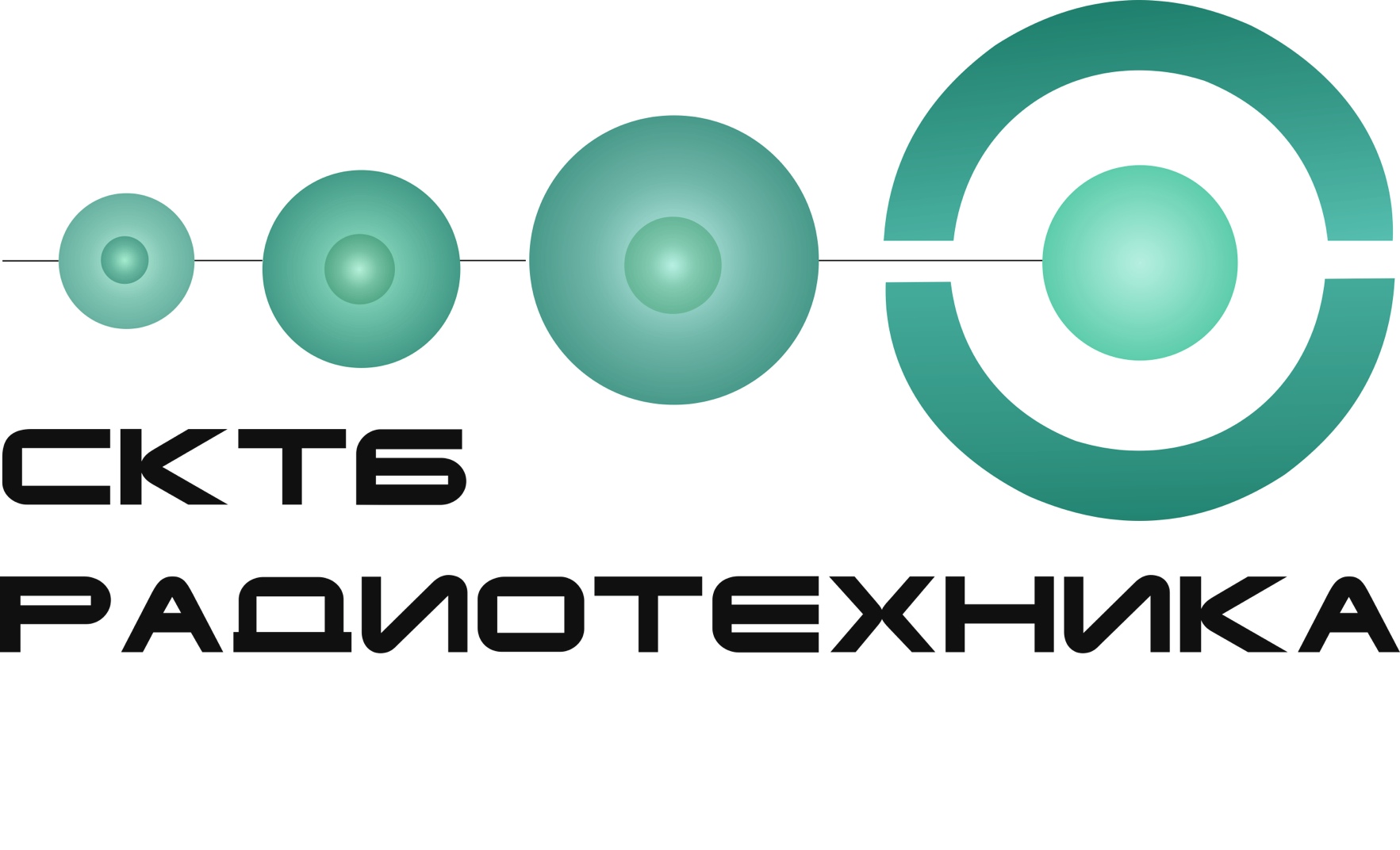 Городские молодёжные соревнования по робототехнике, г. Новосибирск
Поездки
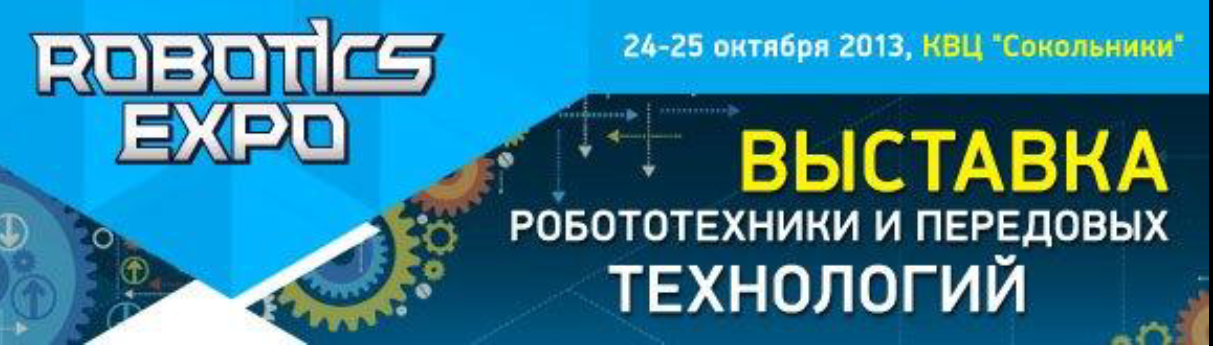 Организаторы национального мероприятия, направленного на развитие индустрии роботехники и современных инноваций, пригласили двух представителей СКТБ «Радиотехника»  – участников проекта «Робот-труболаз» для участия в уникальном событии – конференции и выставке Robotics Expo’13 (г. Москва).
Robotics Expo важнейшее событие этого года, предоставившее условия для делового общения между ведущими отечественными и зарубежными разработчиками в области роботехники и их потенциальными клиентами. Это была отличная возможность познакомиться с тенденциями и общими направлениями развития отрасли роботехники.
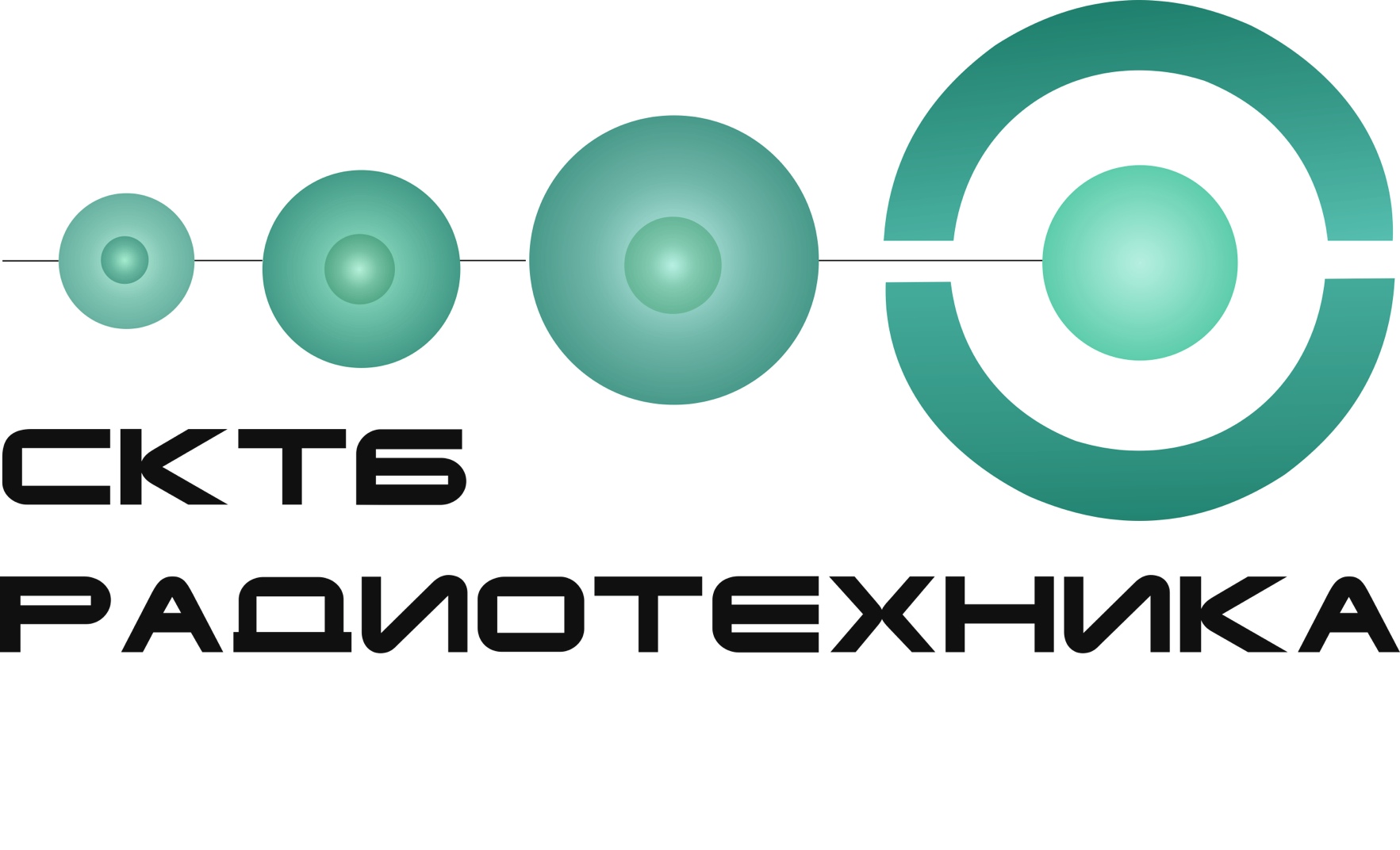 Достижения
На V Всероссийском молодежном робототехническом фестивале «РобоФест-2013» проект «Робот-Труболаз» занял второе место. В борьбе за призовые места в направлении Freestyle приняло участие 38 команд из различных учебных заведений России. Команда «Turbo Steel» Алтайского госуниверситета продемонстрировала свои разработки широкой аудитории Программы "Робототехника" и посетителям Фестиваля «РобоФест-2013».
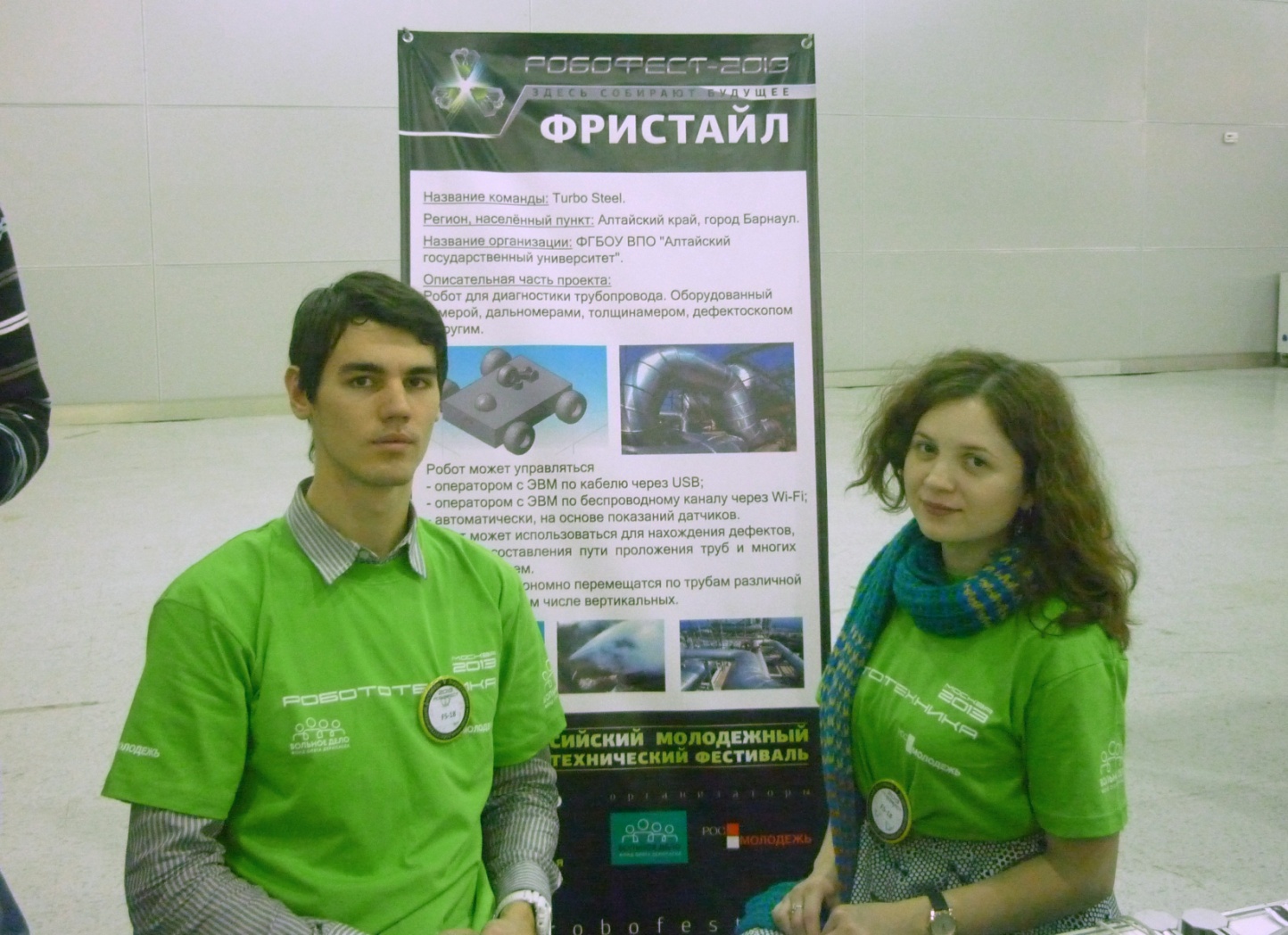 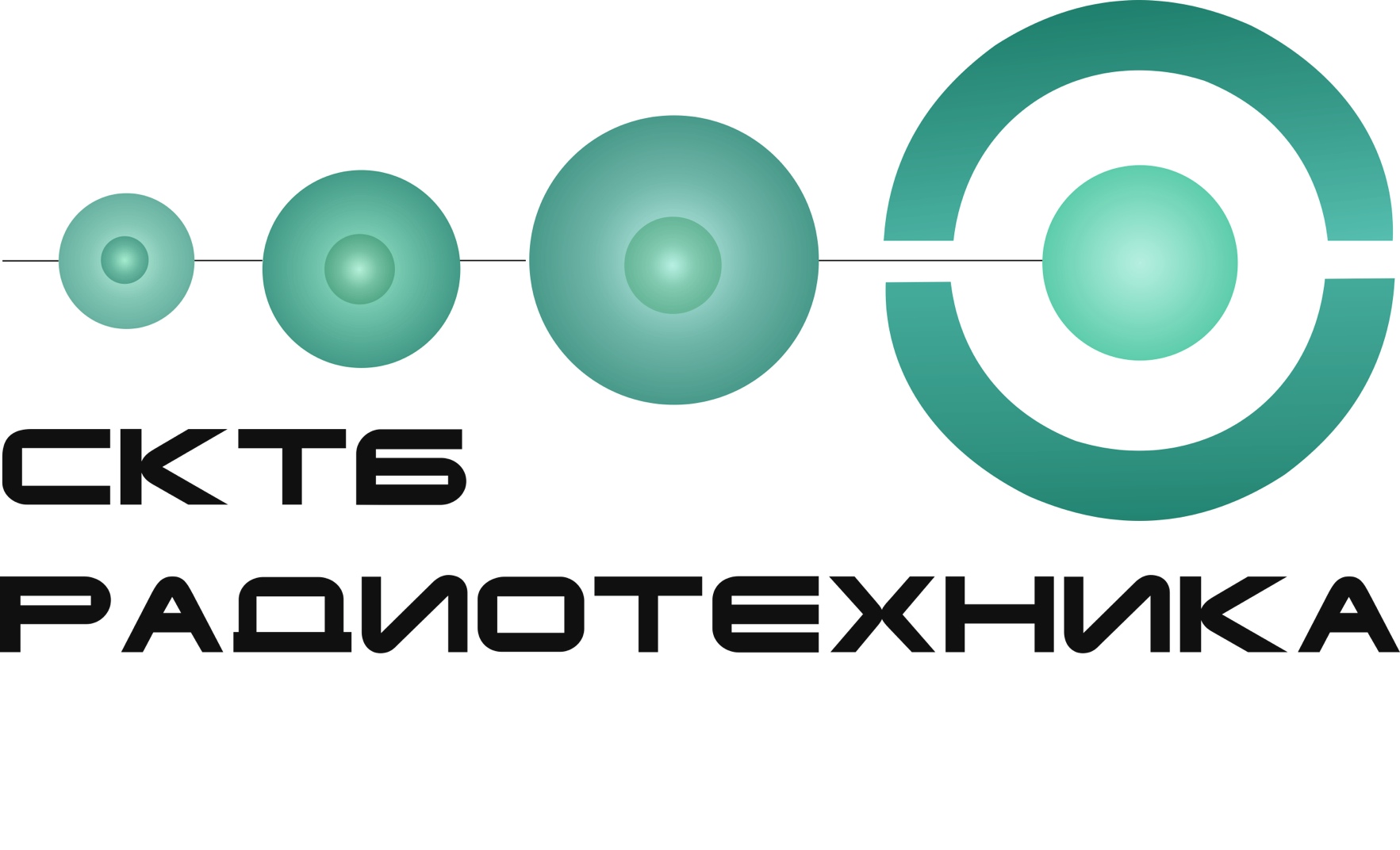 Достижения
В номинации «Лучший молодежный инновационный проект» на VIII САРАТОВСКОМ САЛОНЕ ИЗОБРЕТЕНИЙ, ИННОВАЦИЙ И ИНВЕСТИЦИЙ команда СКТБ «Радиотехника» физико-технического факультета, представившая проект «Робот-труболаз», получила бронзовую медаль и диплом III степени.
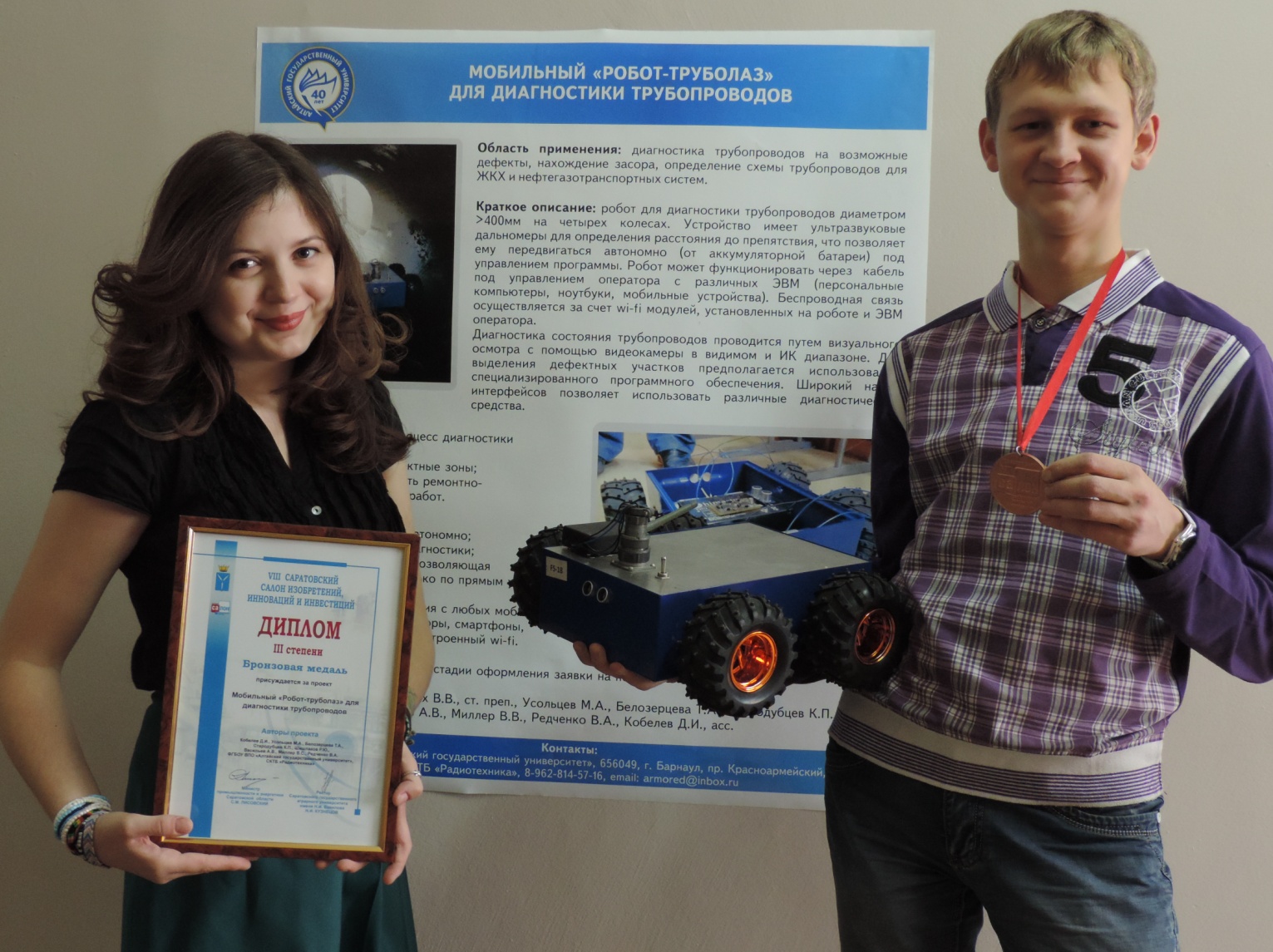 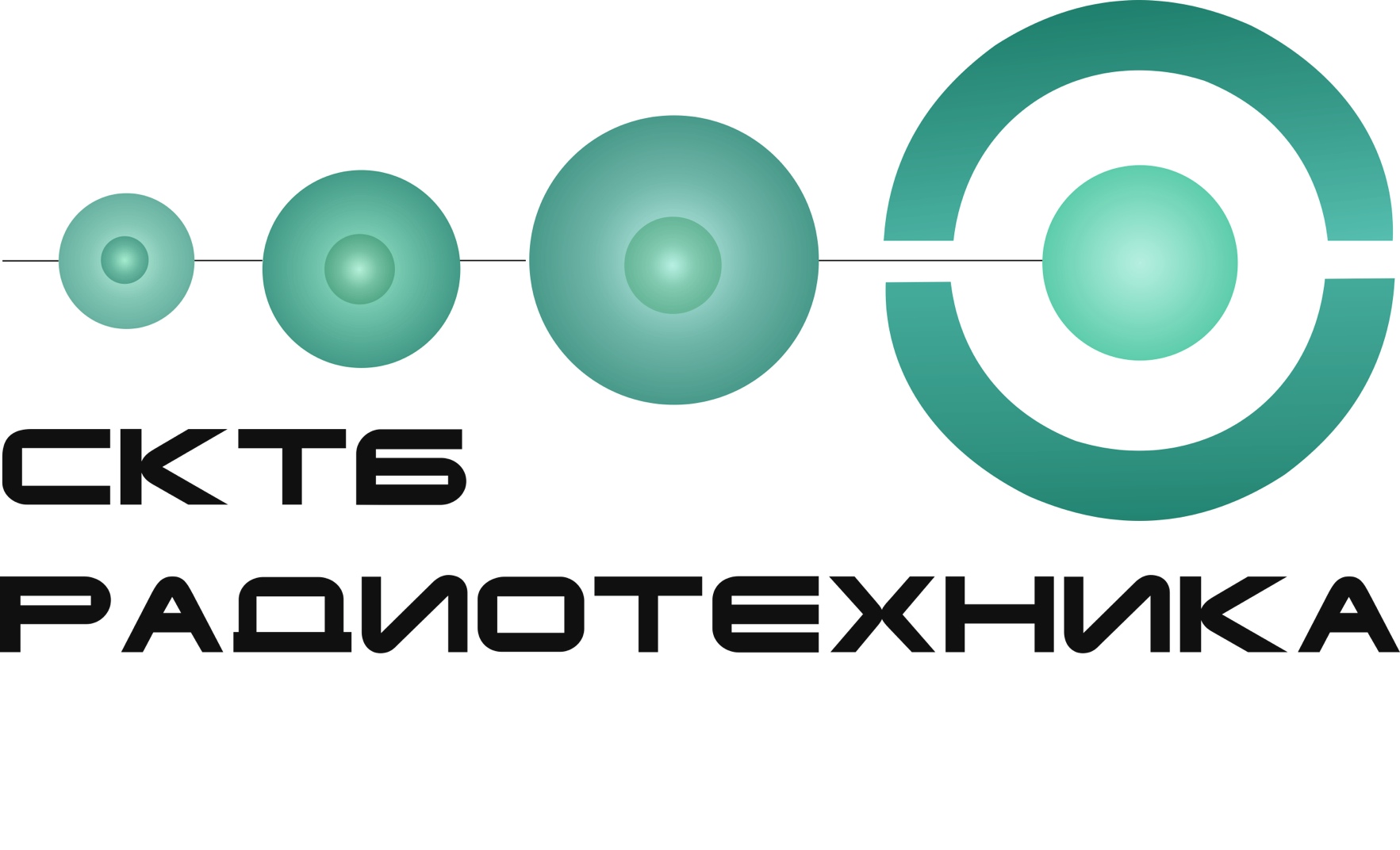 Встречи
В рамках молодежного научного форума "Дни молодежной науки в Алтайском Государственном Университете" в апреле 2013 года на физико-техническом факультете состоялась встреча студентов 2 курса с представителями студенческого конструкторско-технологического бюро СКТБ «Радиотехника».
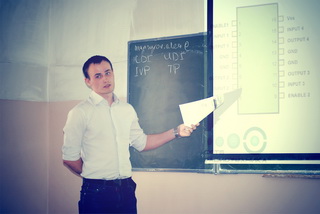 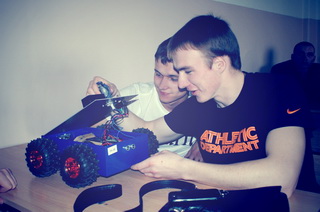 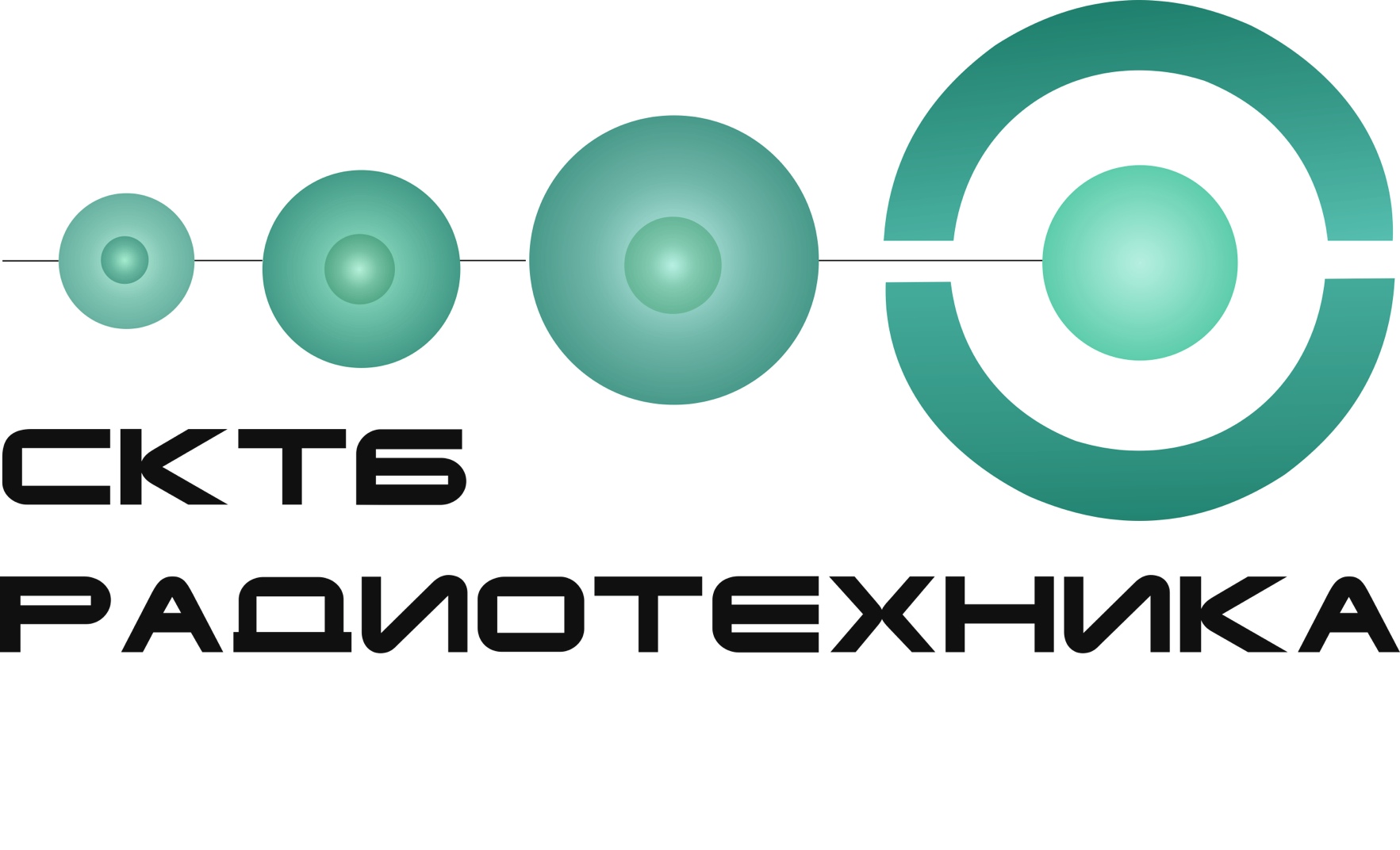 Встреча ФТФ с участниками проекта "Робот-Труболаз"
Встречи
В рамках Всероссийского Фестиваля науки в АлтГУ в октябре 2013 года для жителей г. Барнаула была проведена научно-популярная лекция о перспективах развития робототехники с демонстрацией результатов работы над проектом «Робот-труболаз».  Все желающие могли сами управлять движением робота и задать интересующие их вопросы.
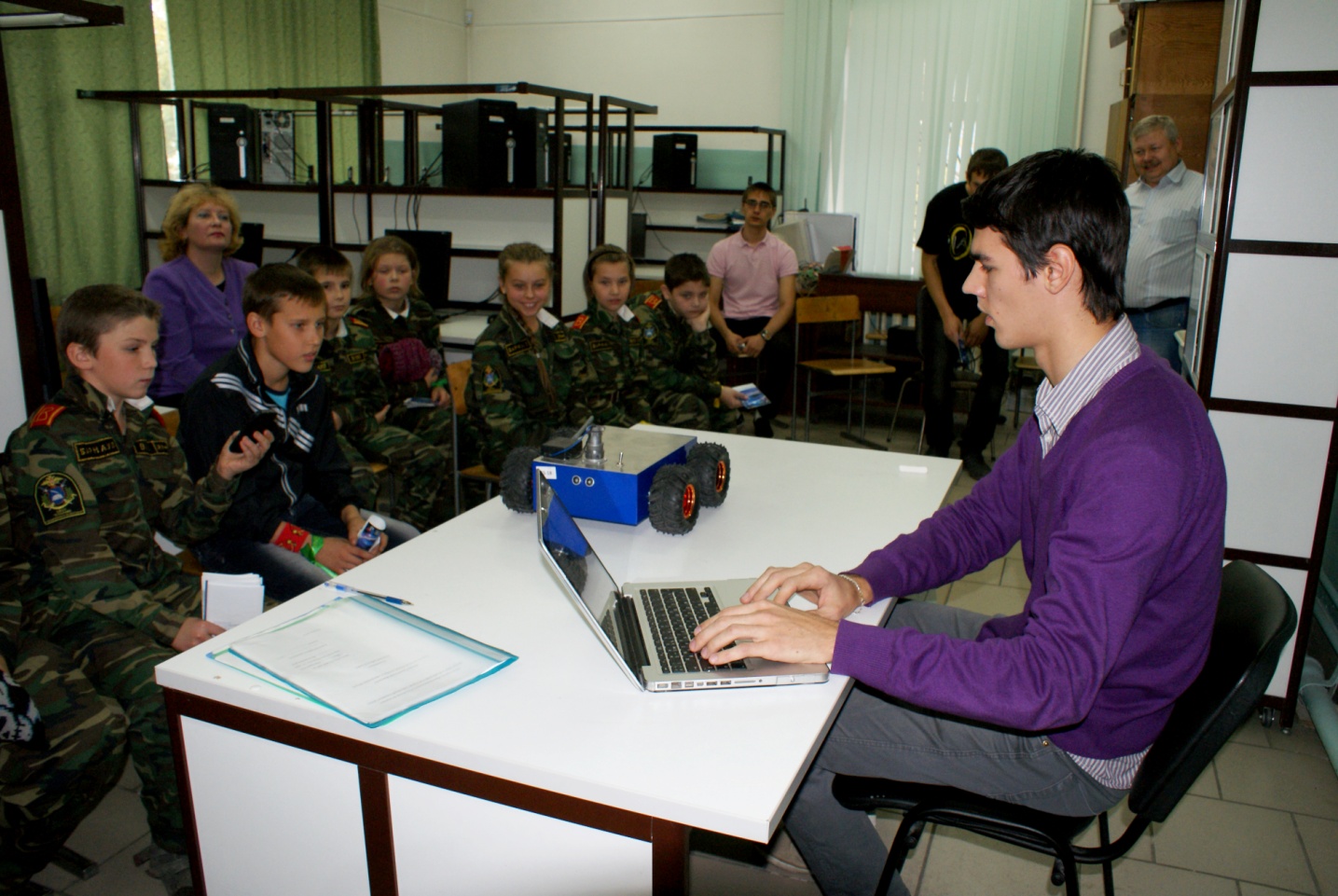 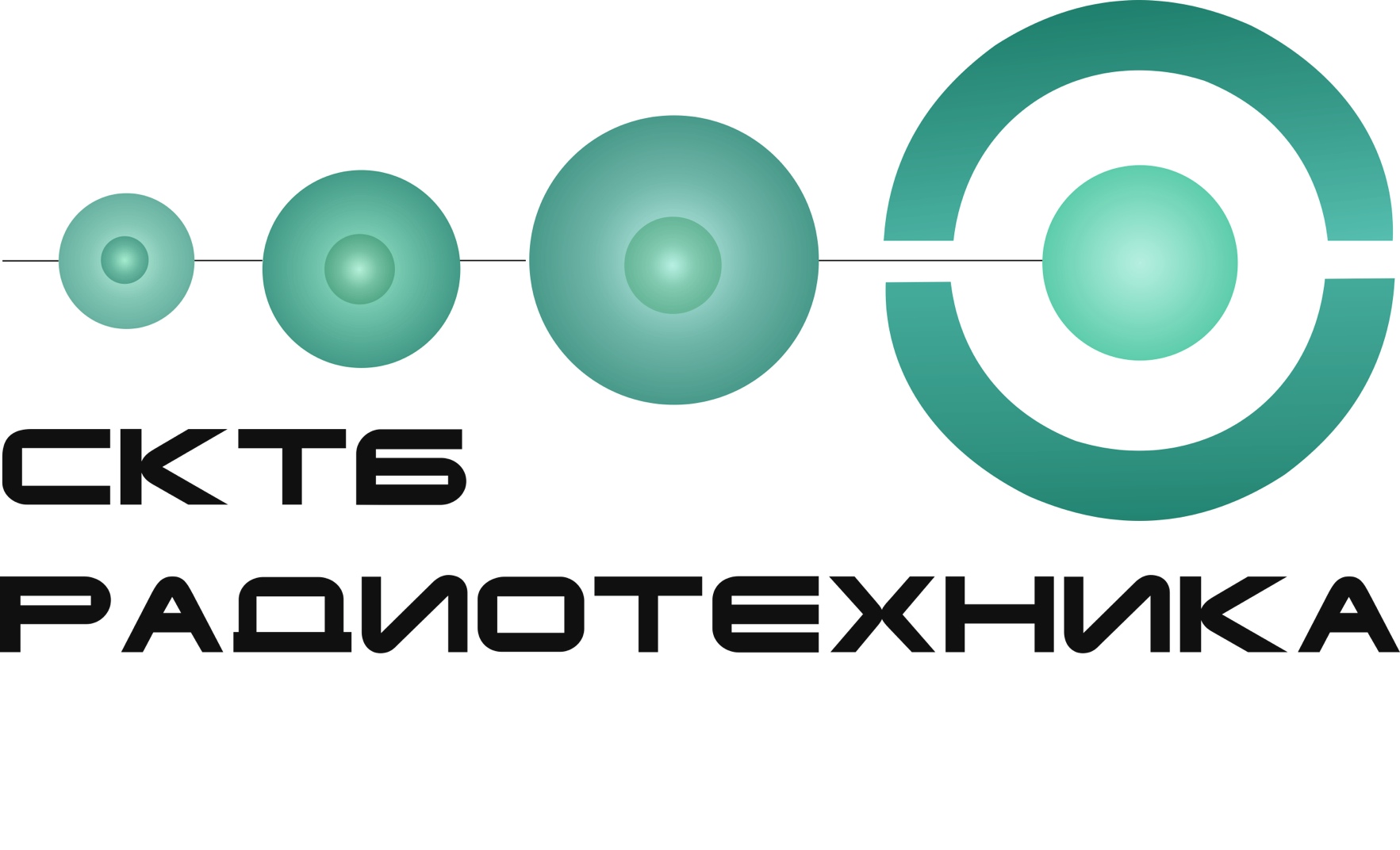 Станция: планета «Инновация»
Заключение
В работе над проектом постоянно участвуют 36 человек. Опубликовано 3 статьи, осуществлено посещение 9 тематических мероприятий различного уровня. На 7 мероприятиях выступили с докладами, участвовали в 2 выставках, где завоевали диплом 2 степени, диплом 3 степени и бронзовую медаль, различные сертификаты. Коллективом была подана заявка на полезную модель. 
	Участниками проекта «Робот-труболаз» организовано постоянное информационное сопровождение проекта, где отражаются основные результаты и достижения, ведется популяризация робототехники и кибернетики среди школьников и студентов младших курсов.